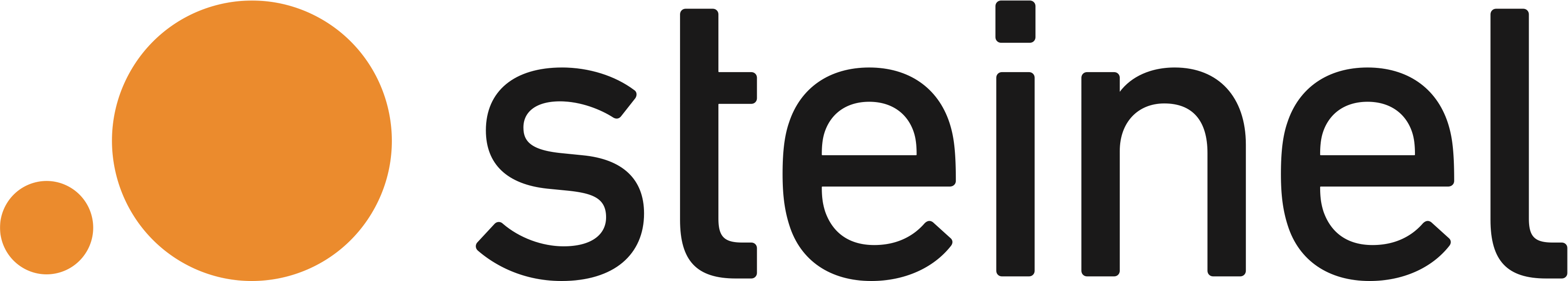 The intelligent building
Best cases of sensor technology and sensor light
Speaker: 
Cristiano Fossati, MD Steinel Italia
Founded in 1959.
From pioneer to market leader.
170 million
sales
2,000
products
1,620
employees
1959
2020
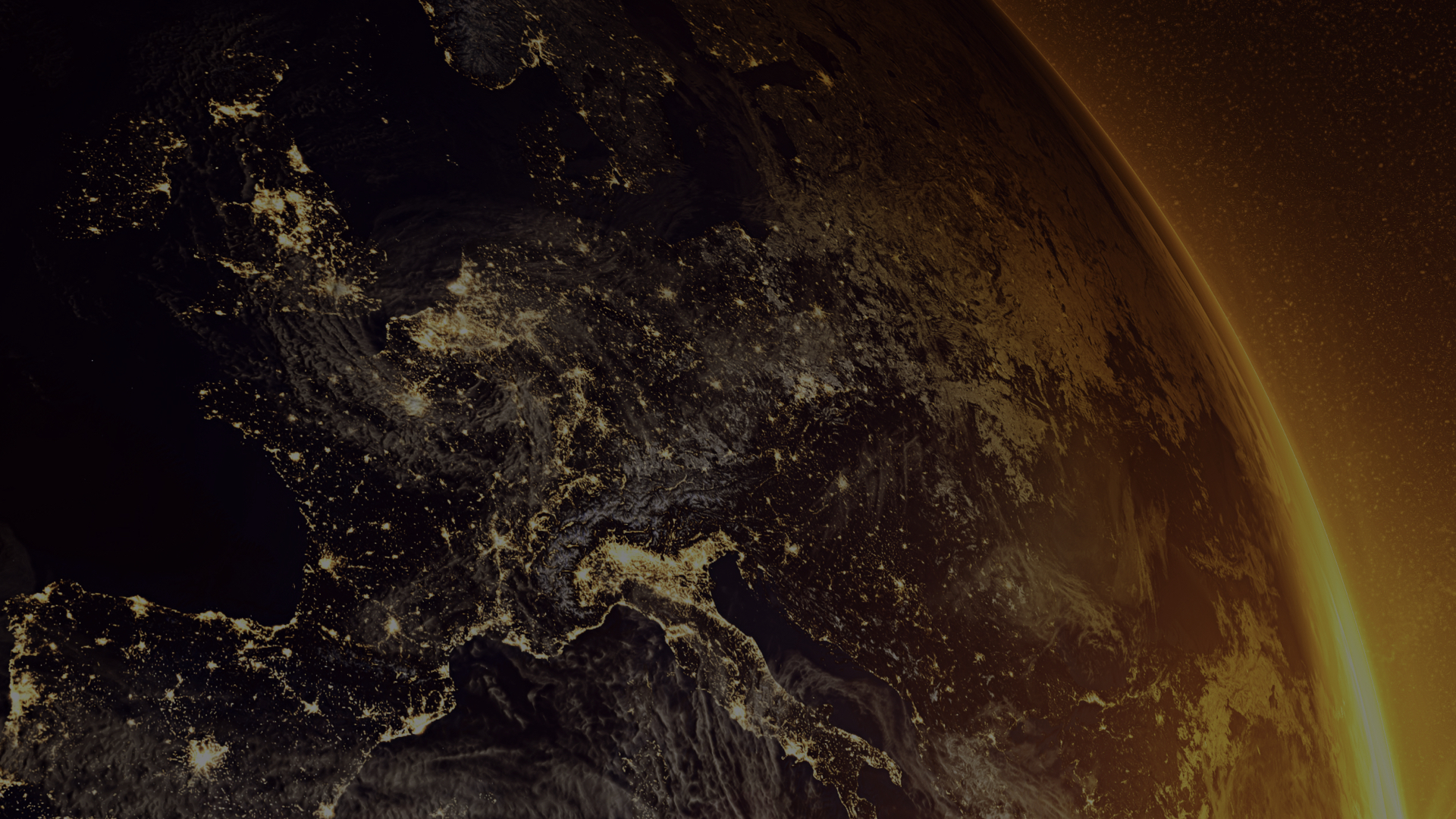 The inventors’ company
Development centre and production facilities in Europe.
Herzebrock-Clarholz, D
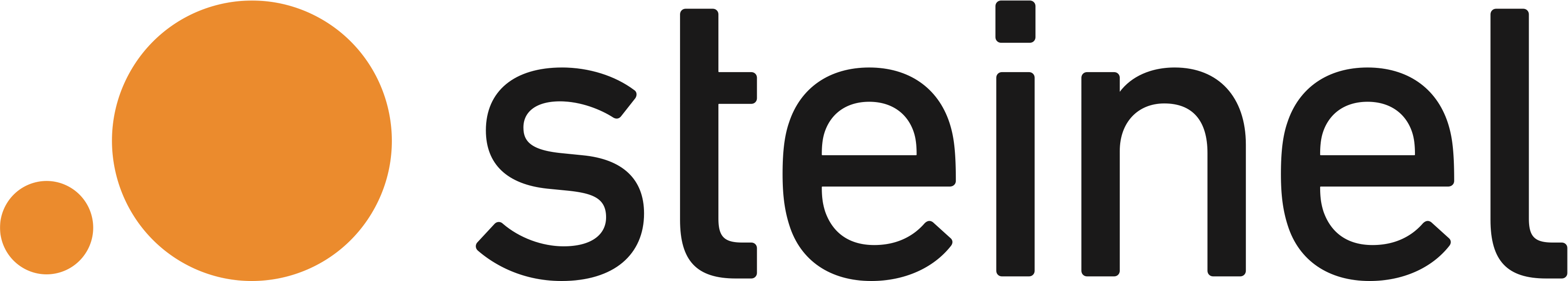 Leipzig-Mölkau, D
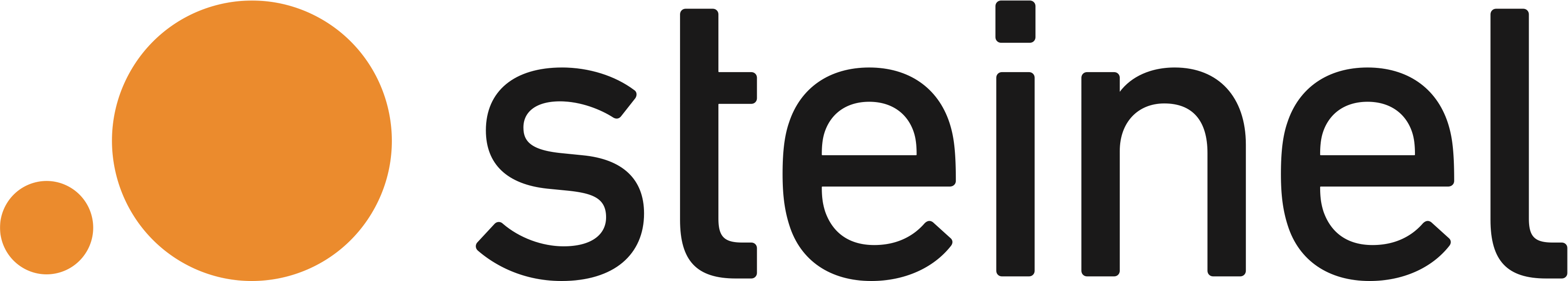 Liberec, CZ
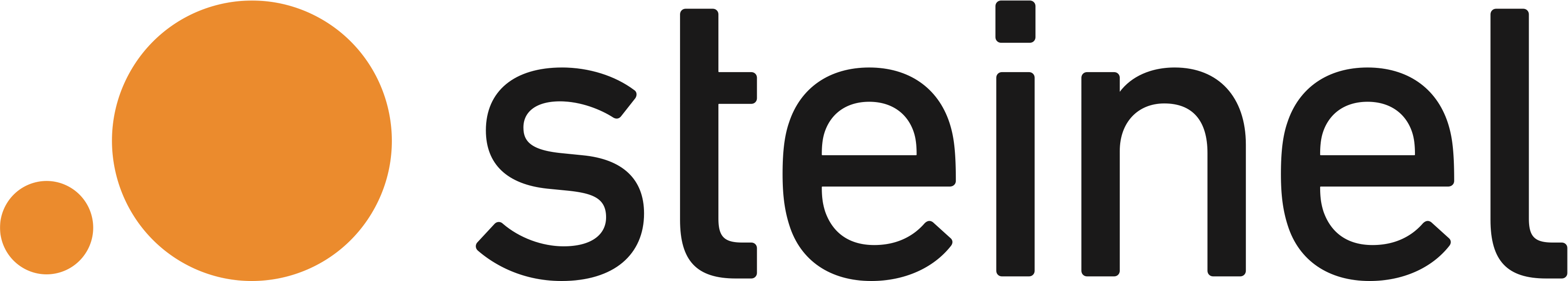 Einsiedeln, CH
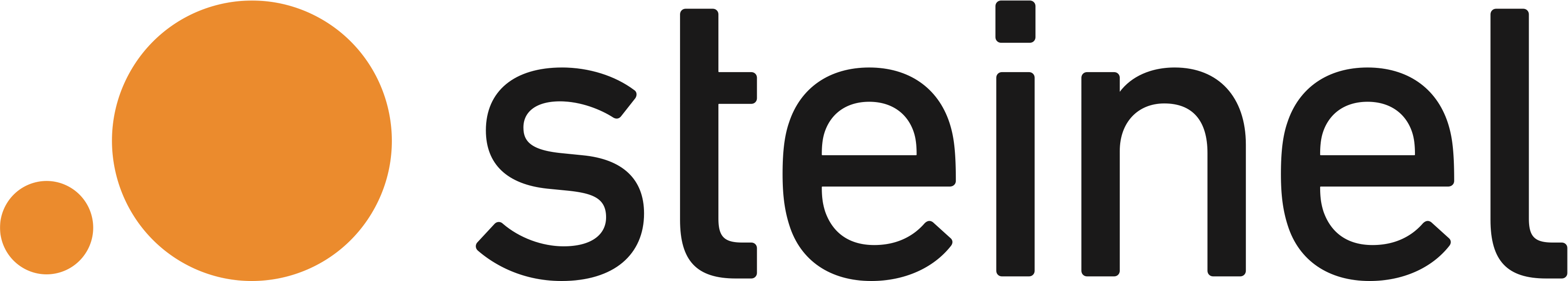 Chisinau, MV
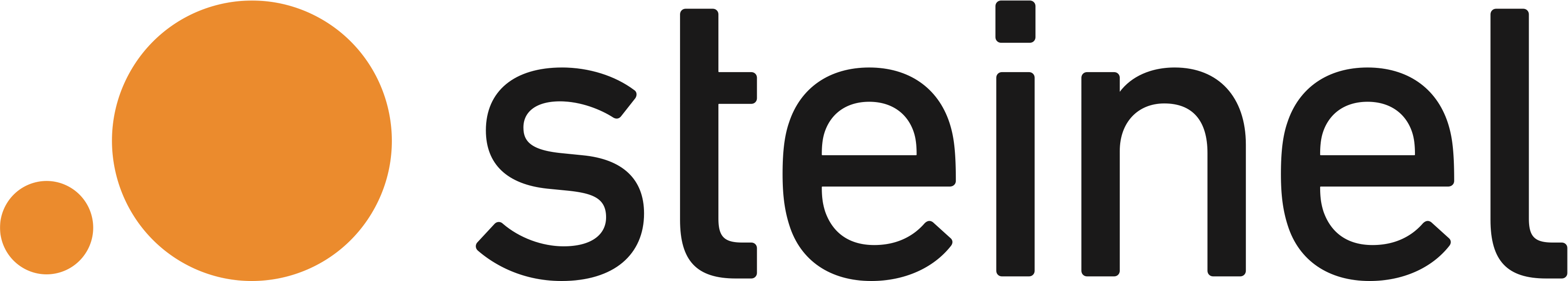 Curtea de Arges, RO
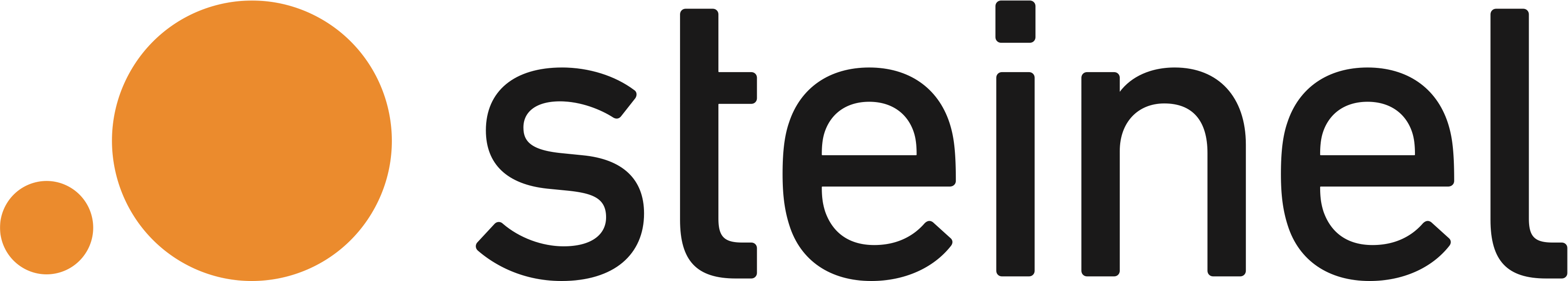 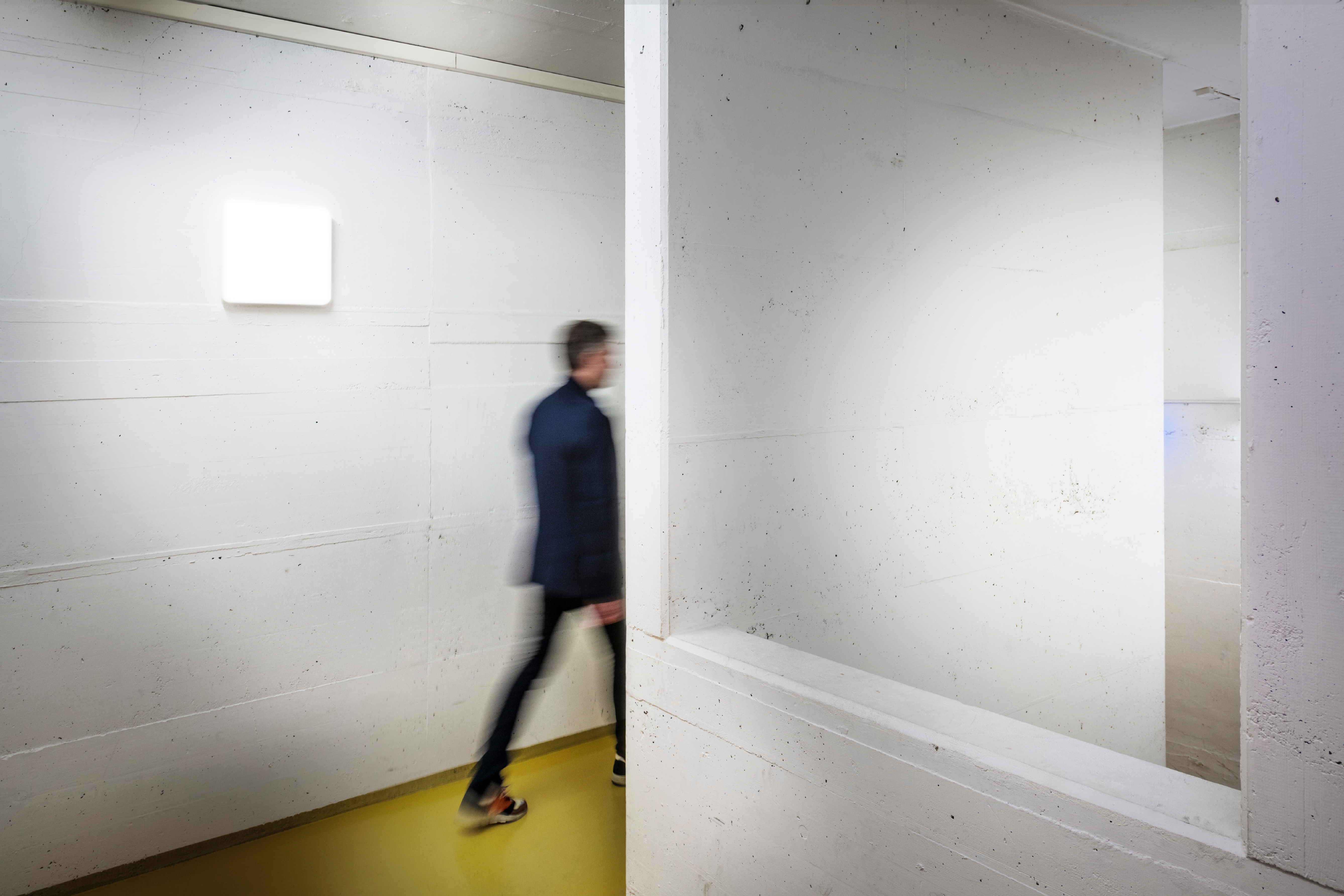 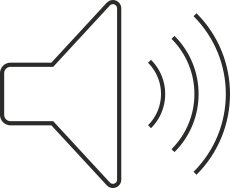 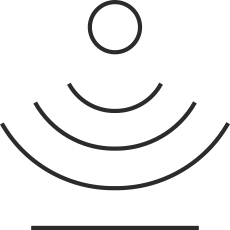 Light & Sensors
Sensor-switched lights & high-tech sensors2,600,000 products sold per year
ultrasonic 
since 2014
passive infrared
since 1987
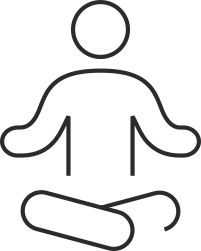 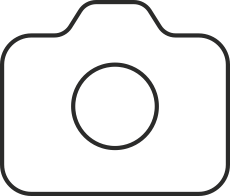 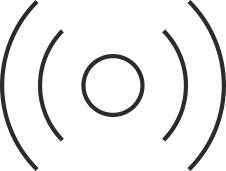 high frequency 
since 1999
optical sensor system
since 2016
true presence
since 2018
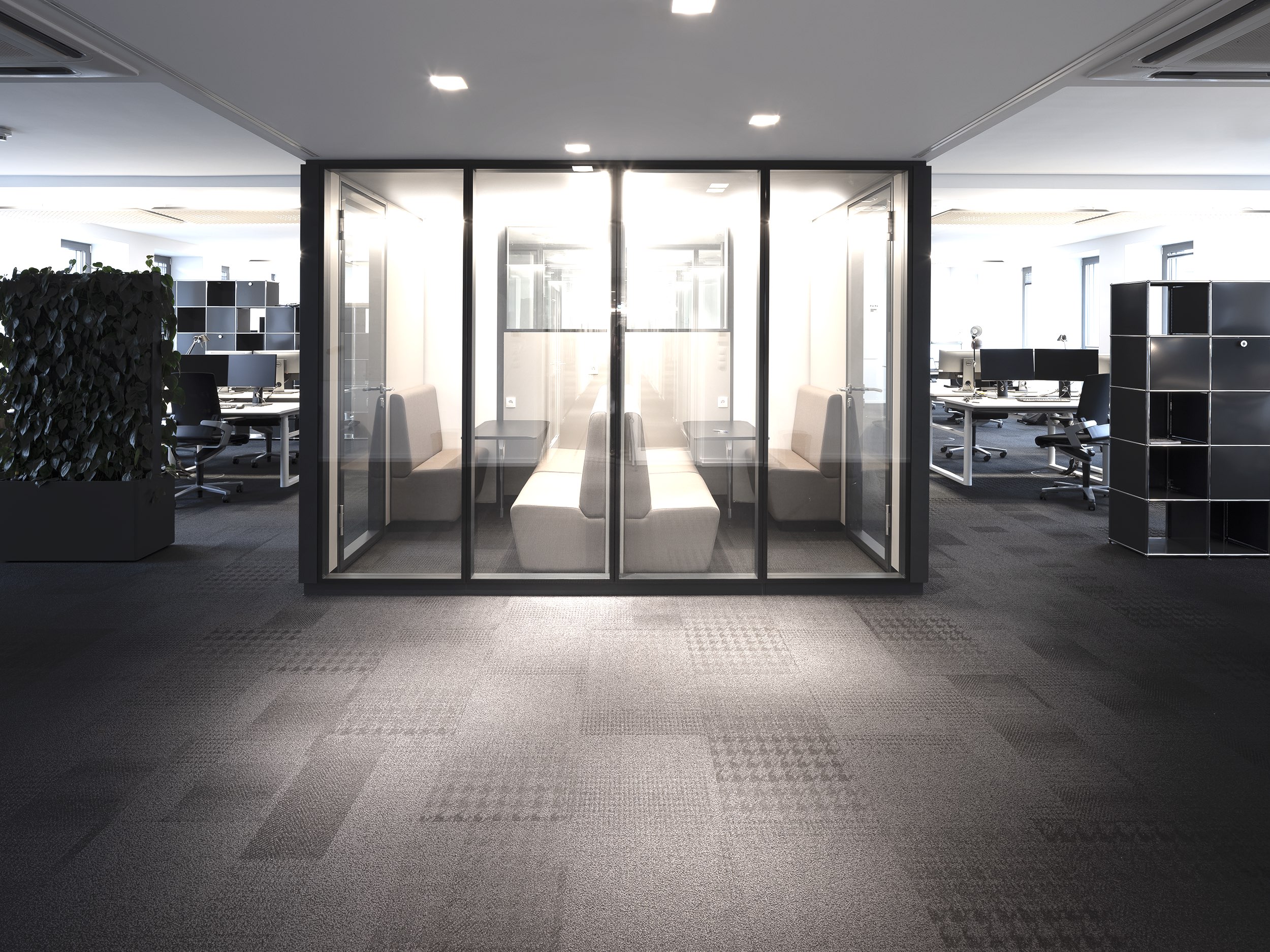 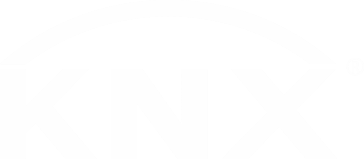 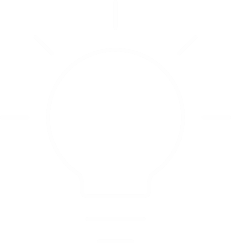 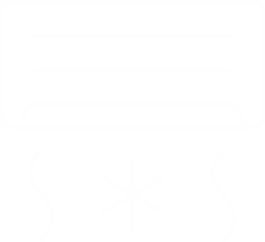 Our role.
We are the sensory organs to enable building intelligence
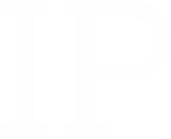 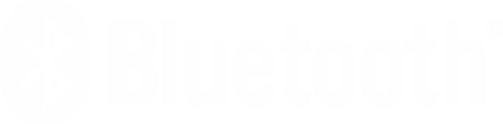 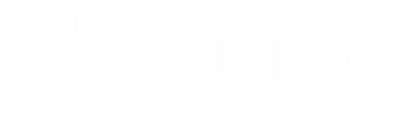 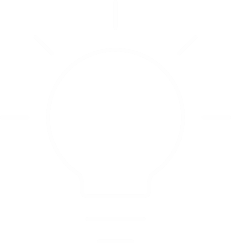 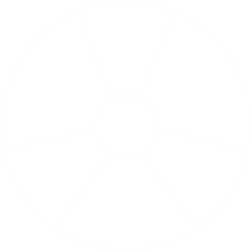 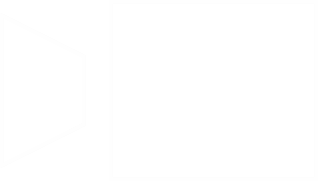 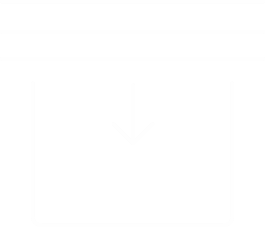 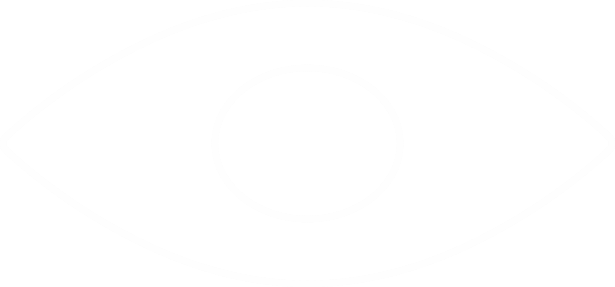 eyes
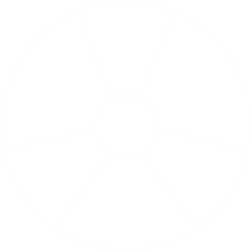 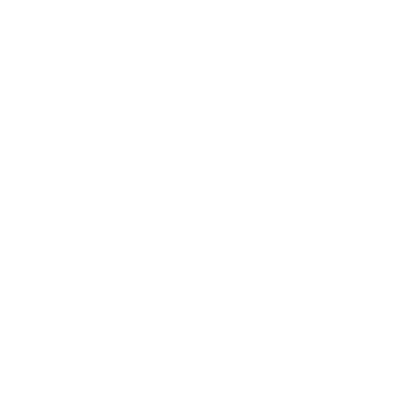 lighting
heating
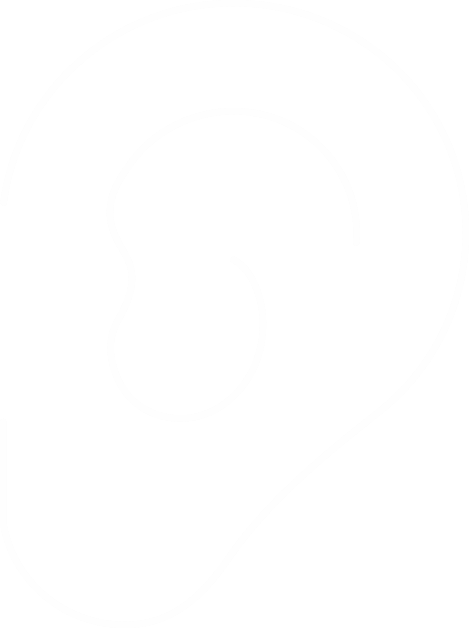 ears
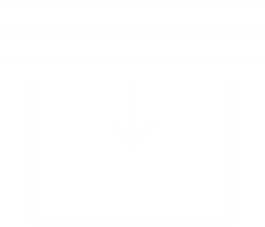 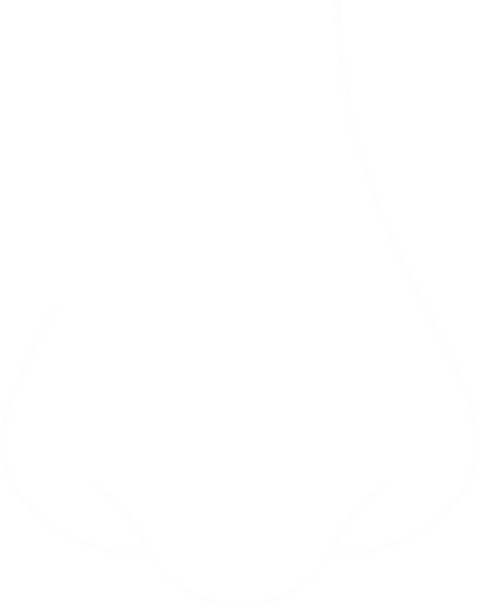 nose
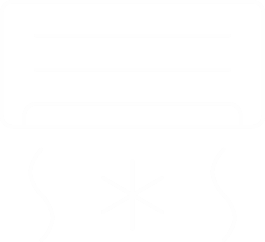 shadowing
Data Analytics
ventilation
security
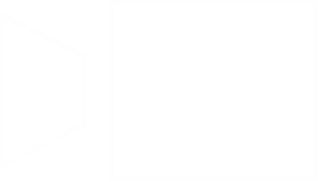 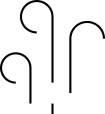 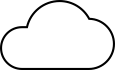 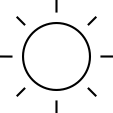 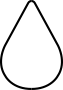 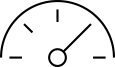 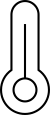 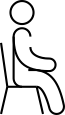 air pressure
Presence control and air quality
The Flow, Amsterdam
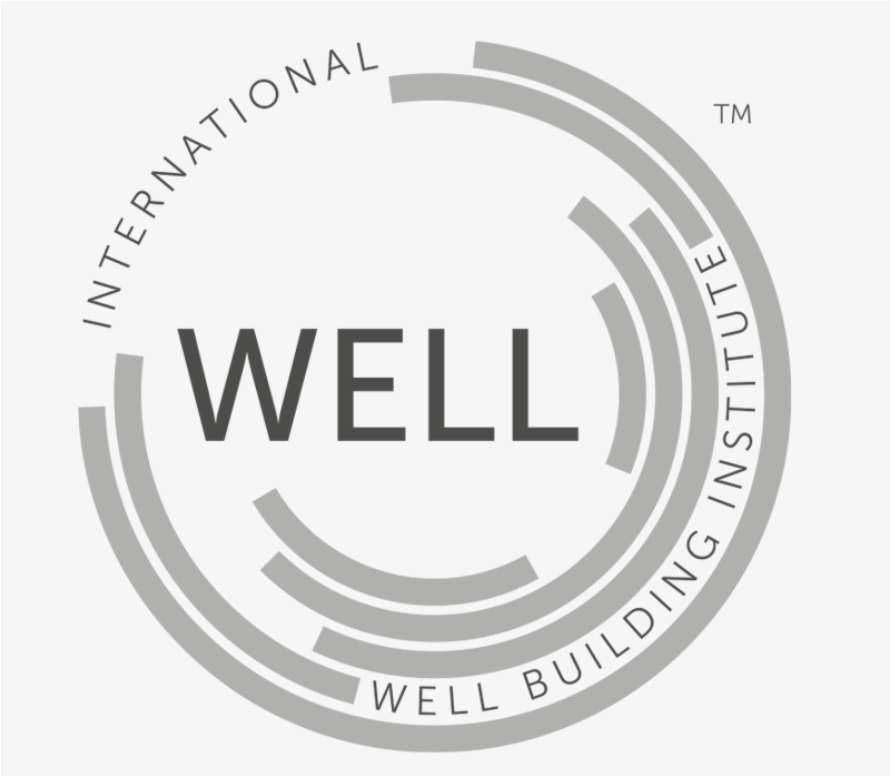 humidity
brightness
true presence
temperature
CO2
VOC
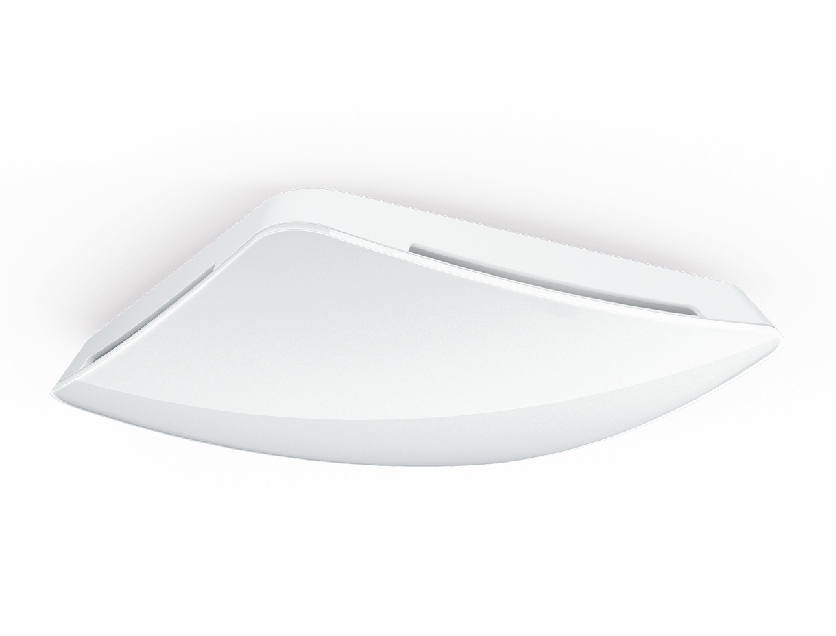 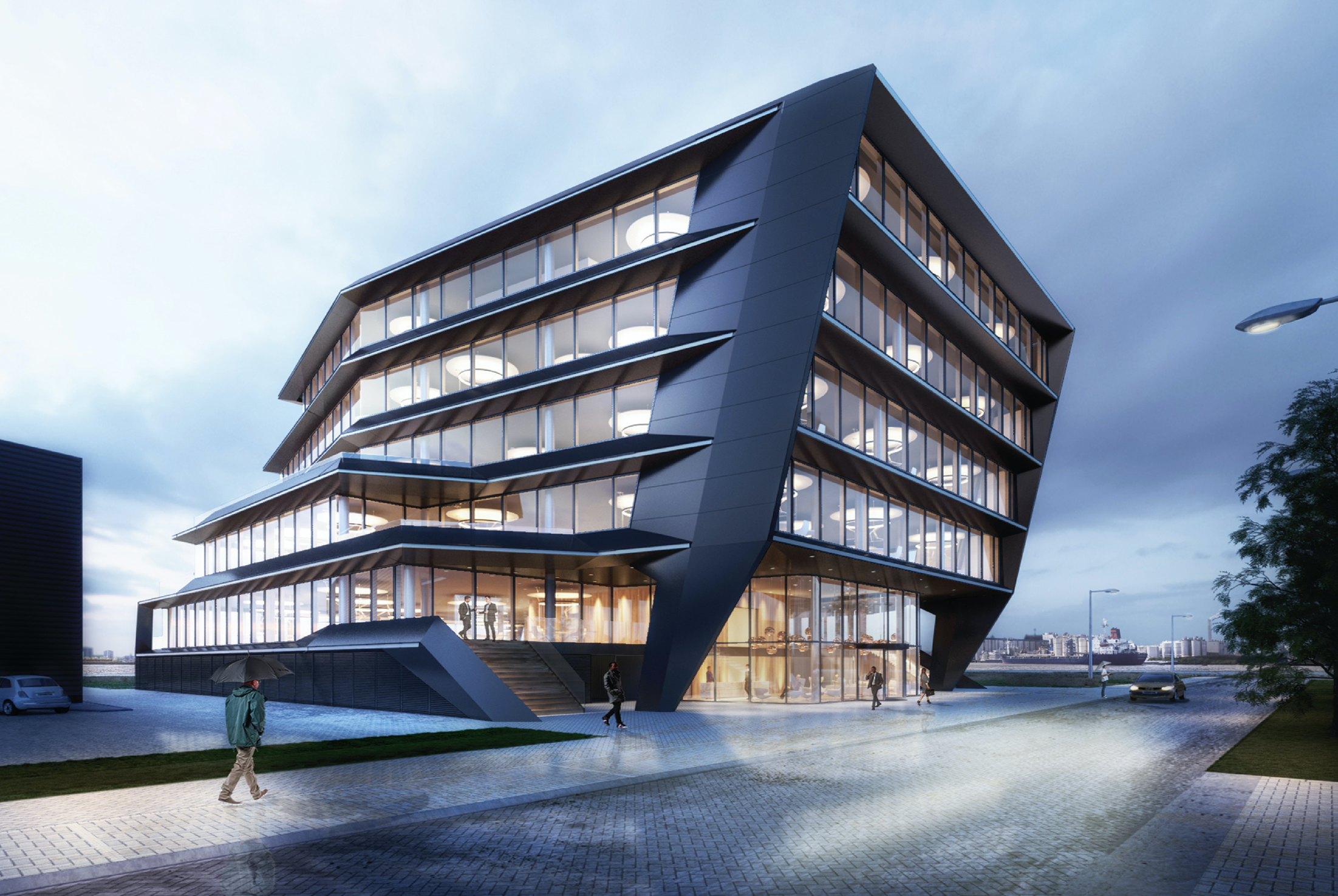 True Presence® 
Multisensor KNX
Automation Software
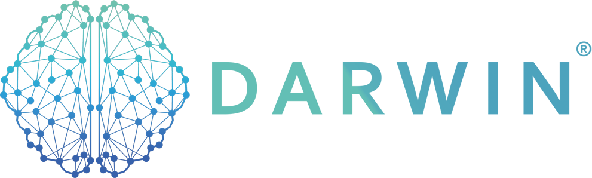 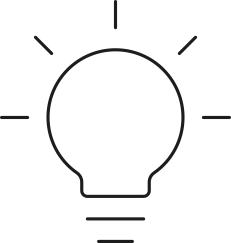 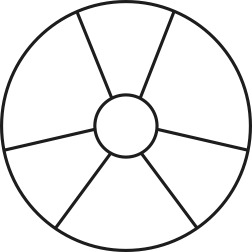 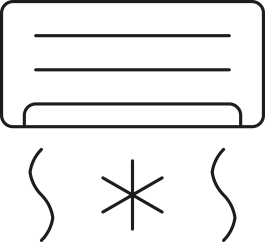 lighting
heating
ventilation
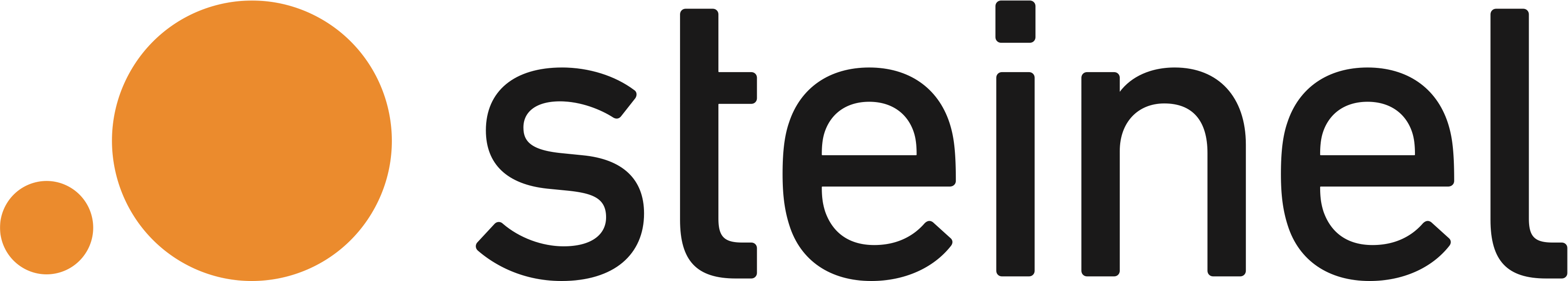 Lighting managment via KNX sensors
Beijing International Airport – World larges Airport
different KNX sensor for several application
92% energy saving
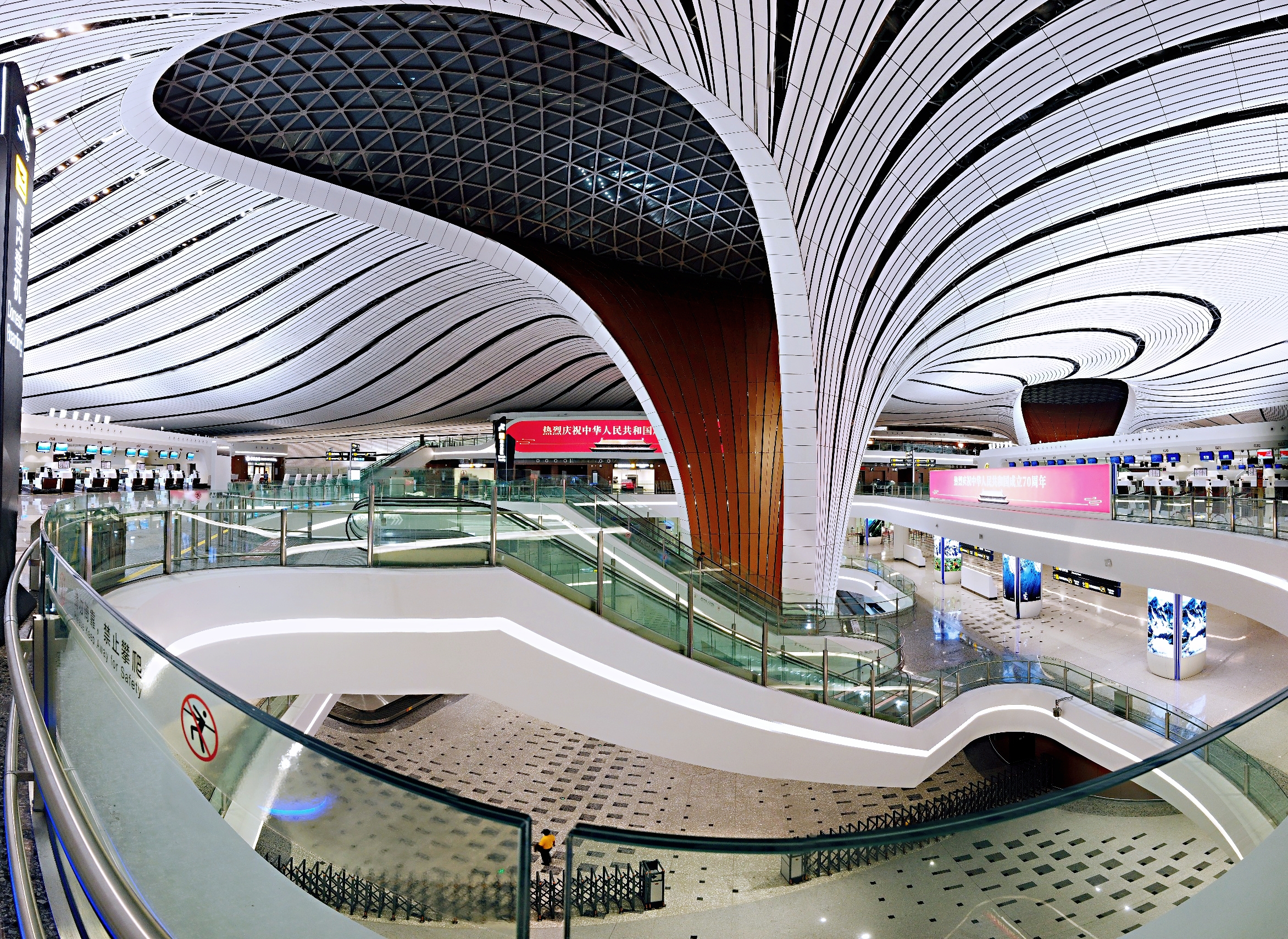 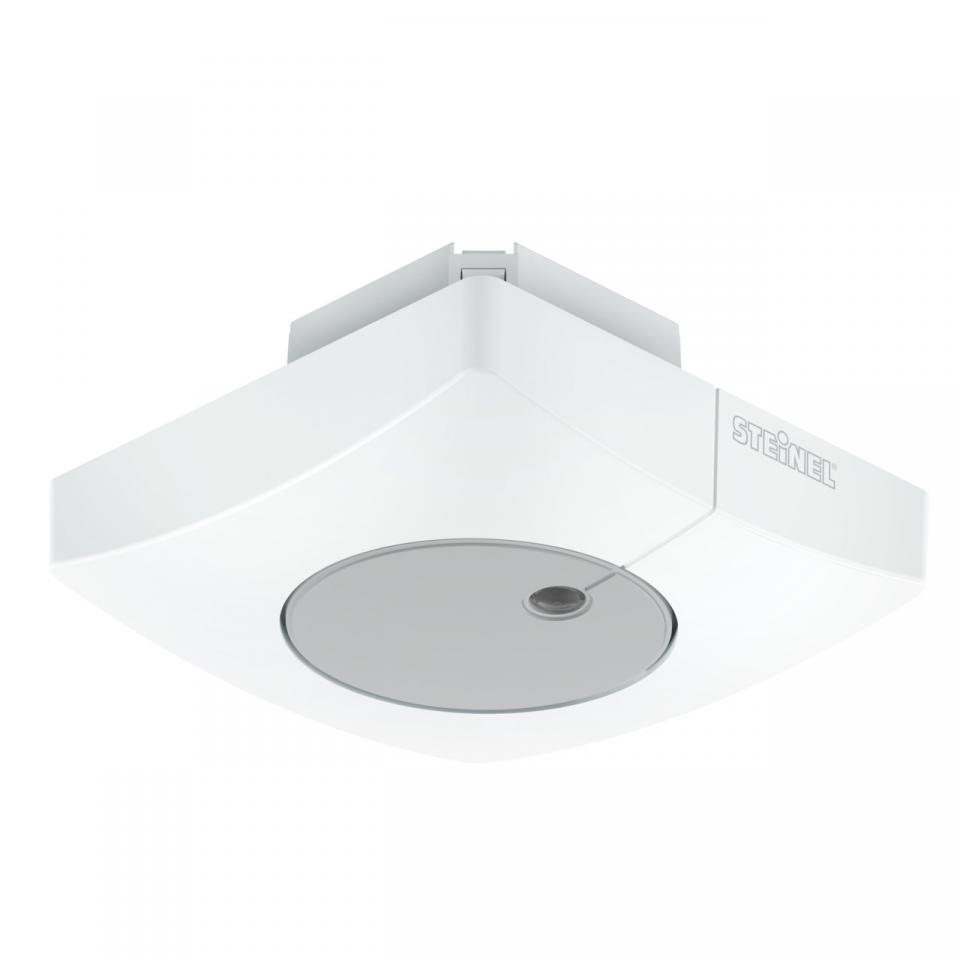 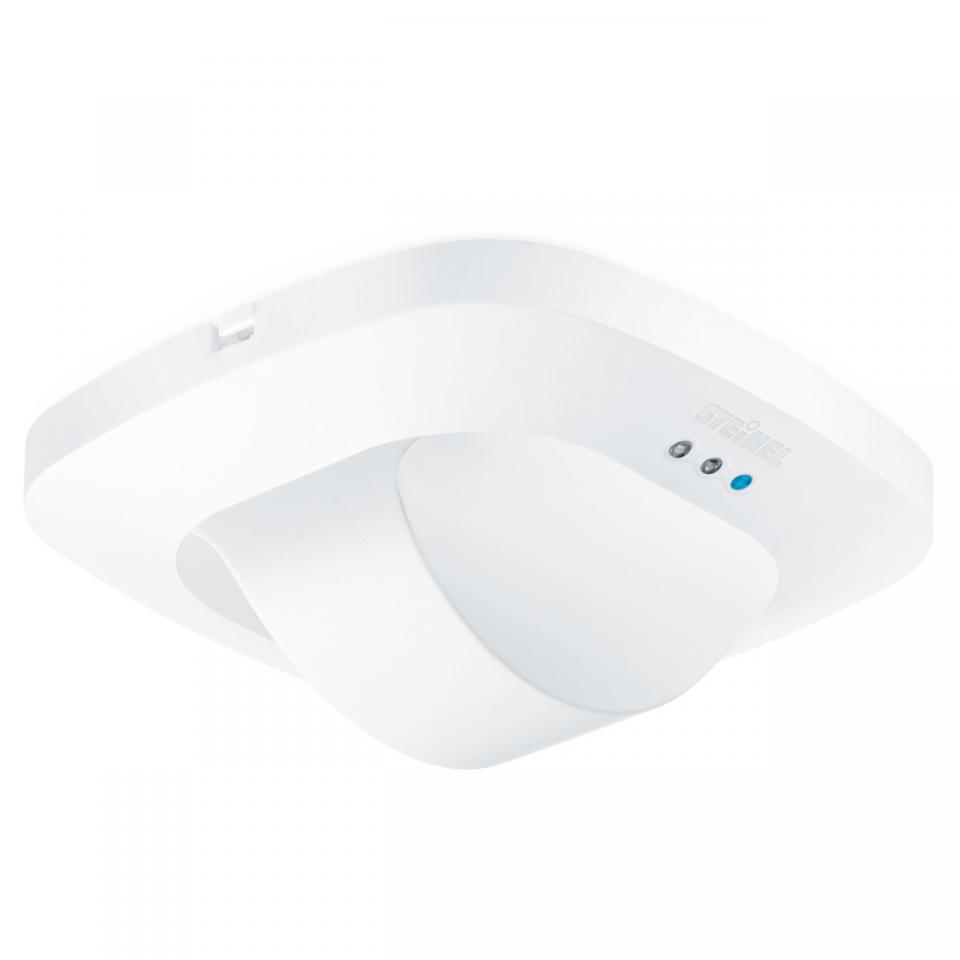 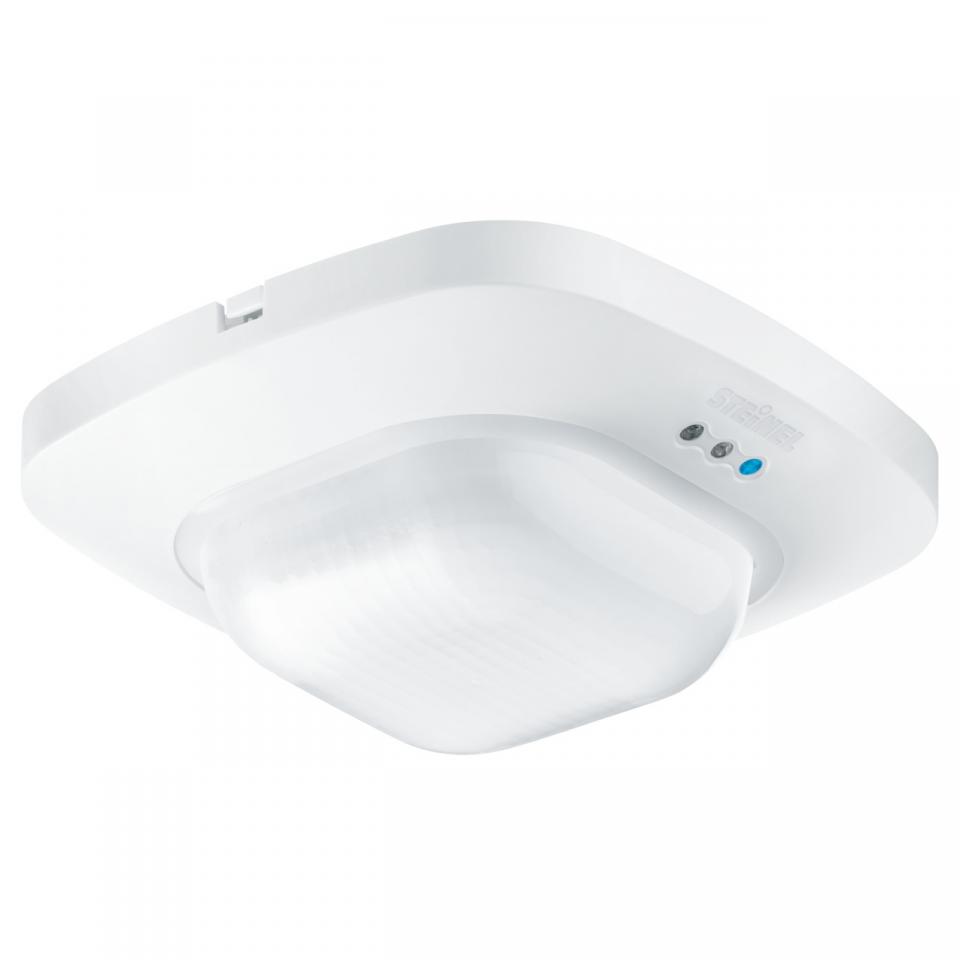 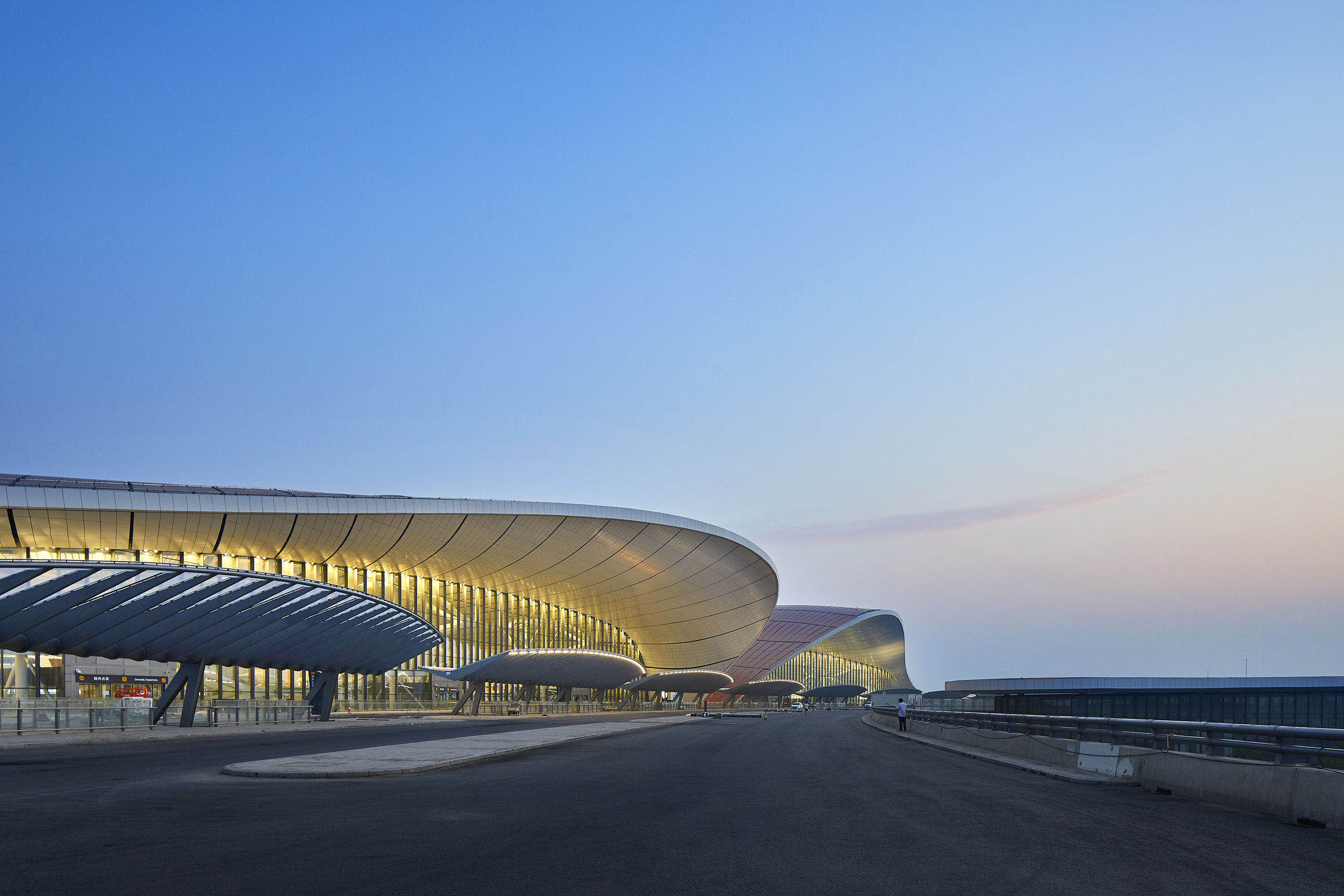 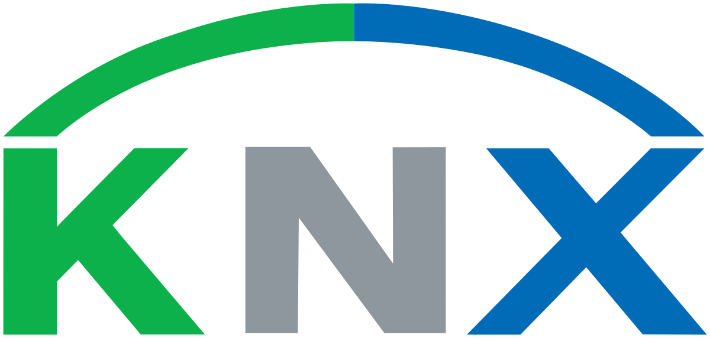 Settings with Smart Device
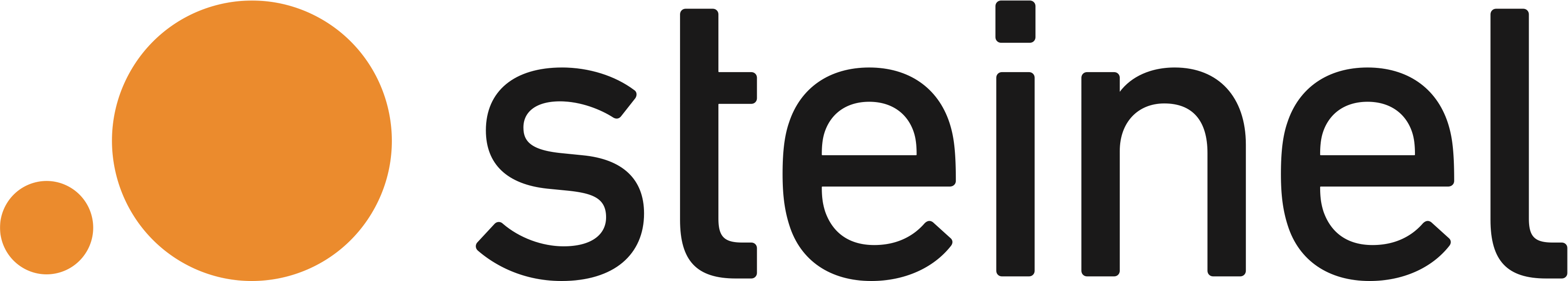 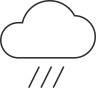 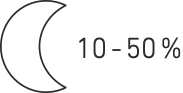 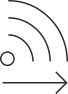 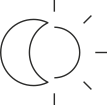 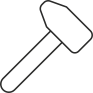 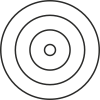 Intelligent light management
Car Park Heuried, Zurich
IP66
basic light
shock proof
Ø 1 -10 m
360° sensor
2 - 2000 Lux
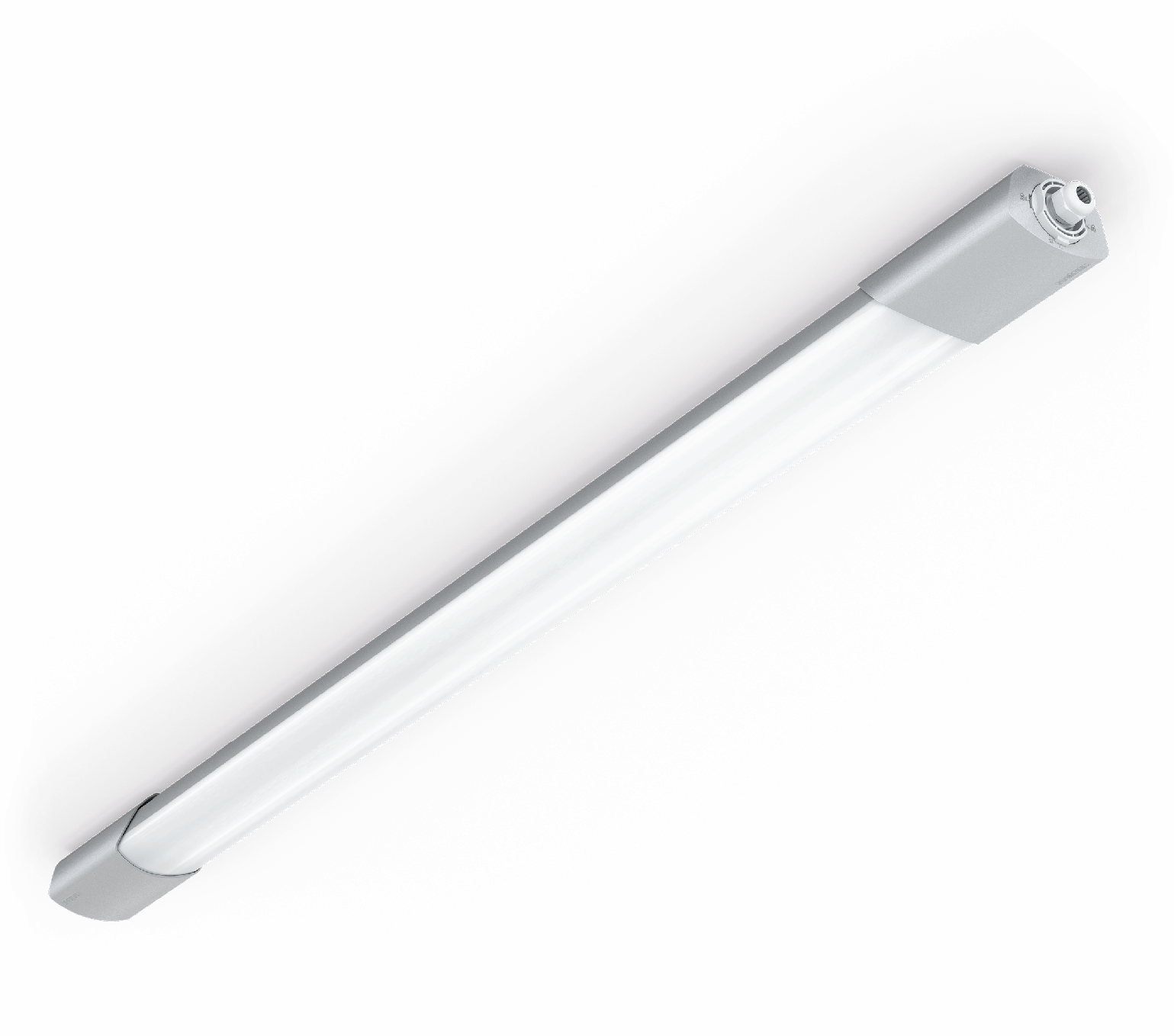 92% energy saving
RS PRO Connect 5100 LED
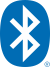 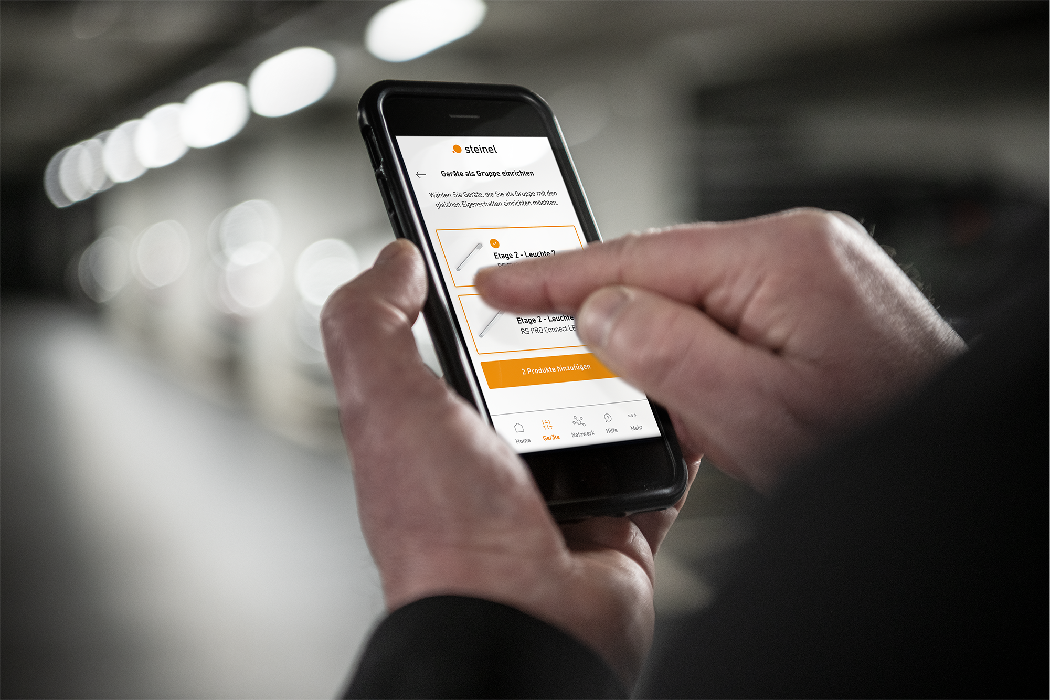 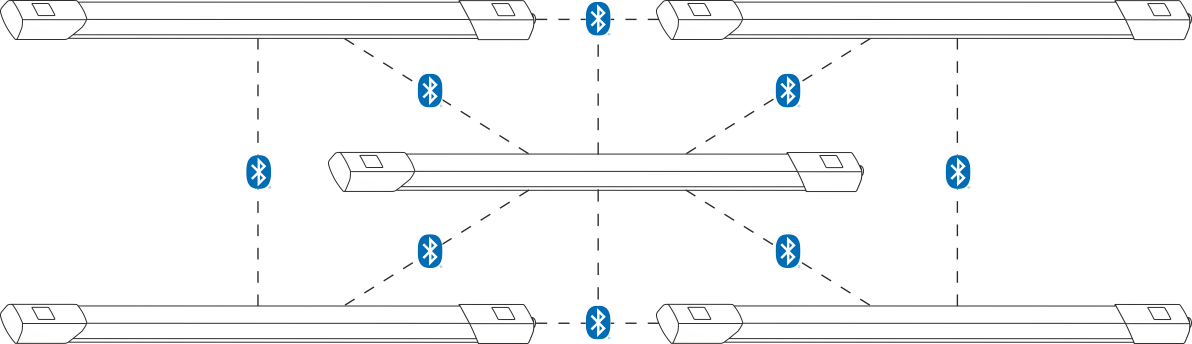 Settings with Smart Device
Bluetooth Mesh Network
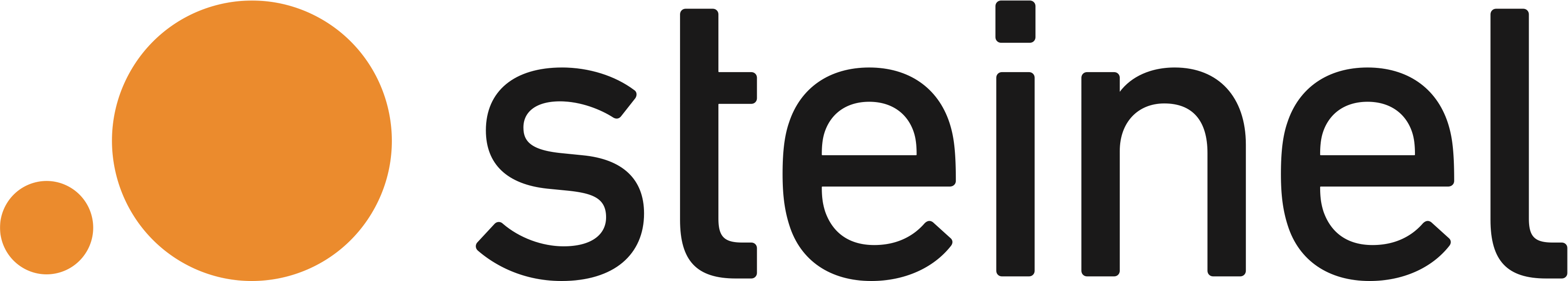 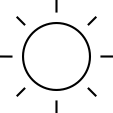 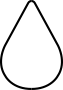 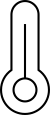 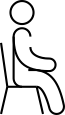 Hospitality room management
Park Inn by Radisson, Wismar
humidity
brightness
true presence
temperature
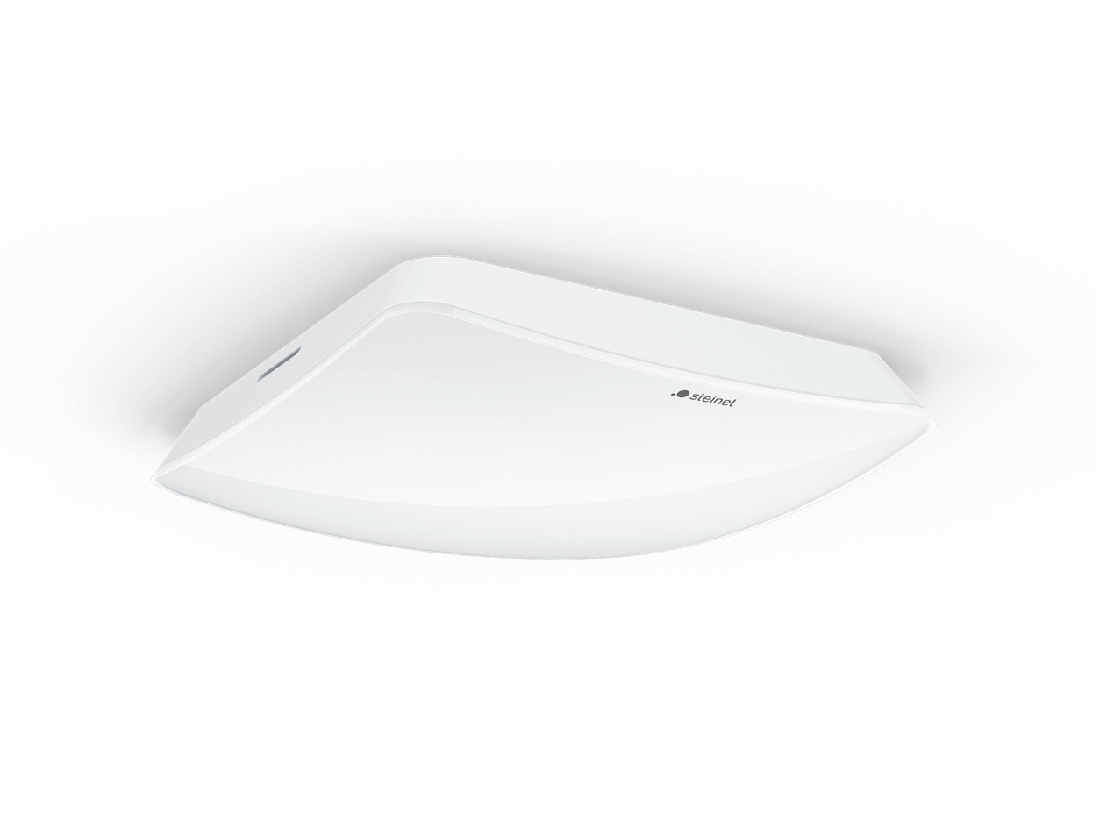 True Presence®
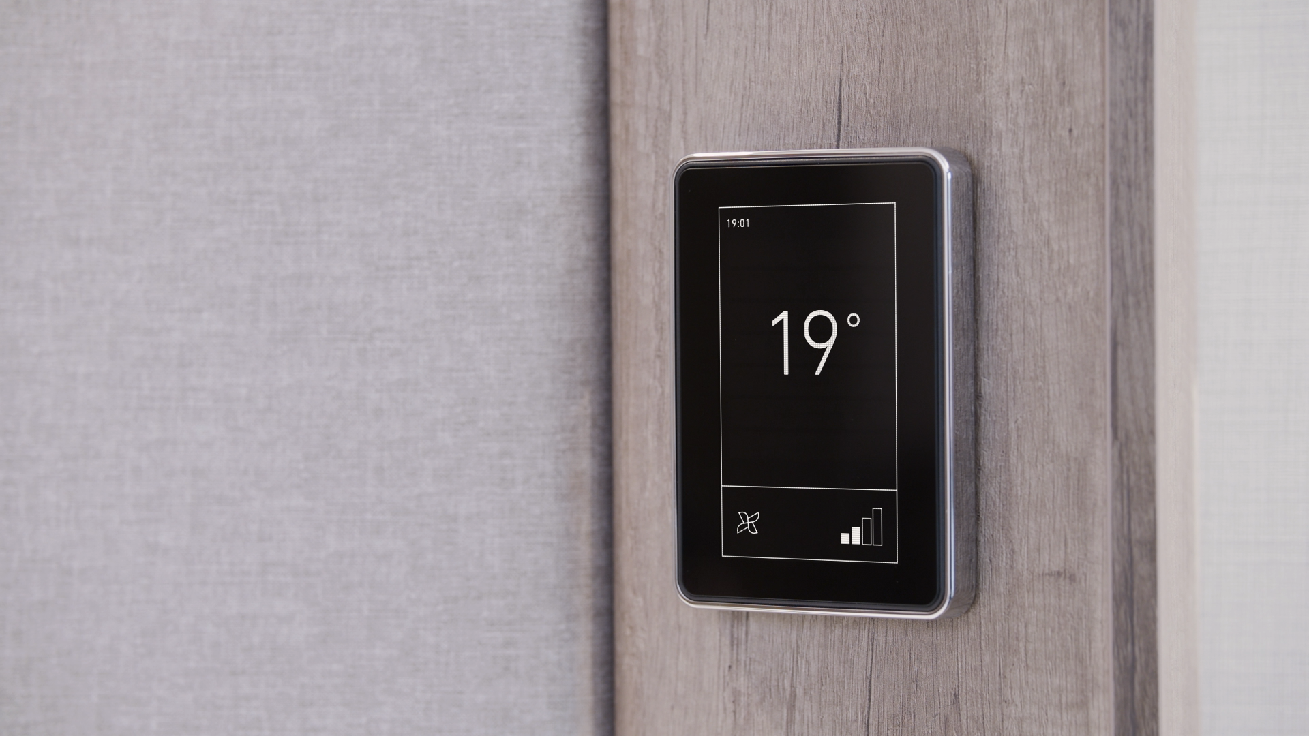 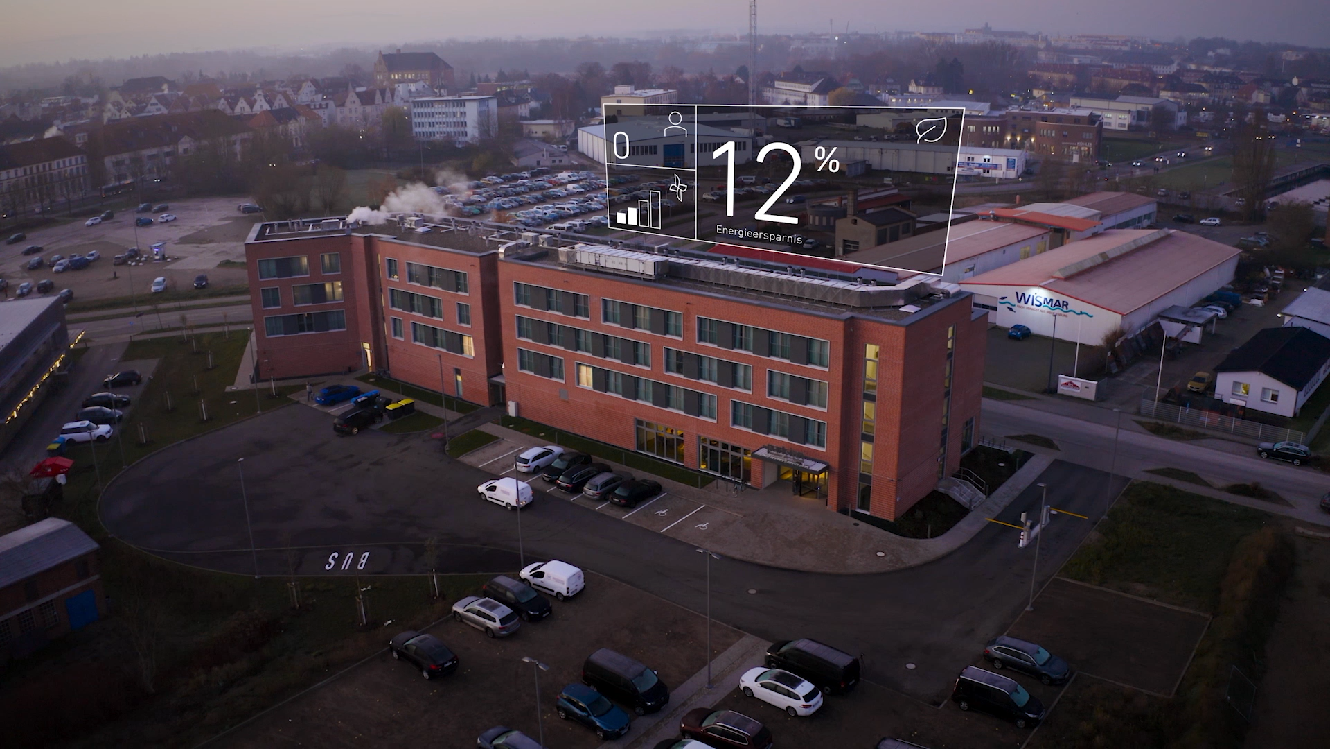 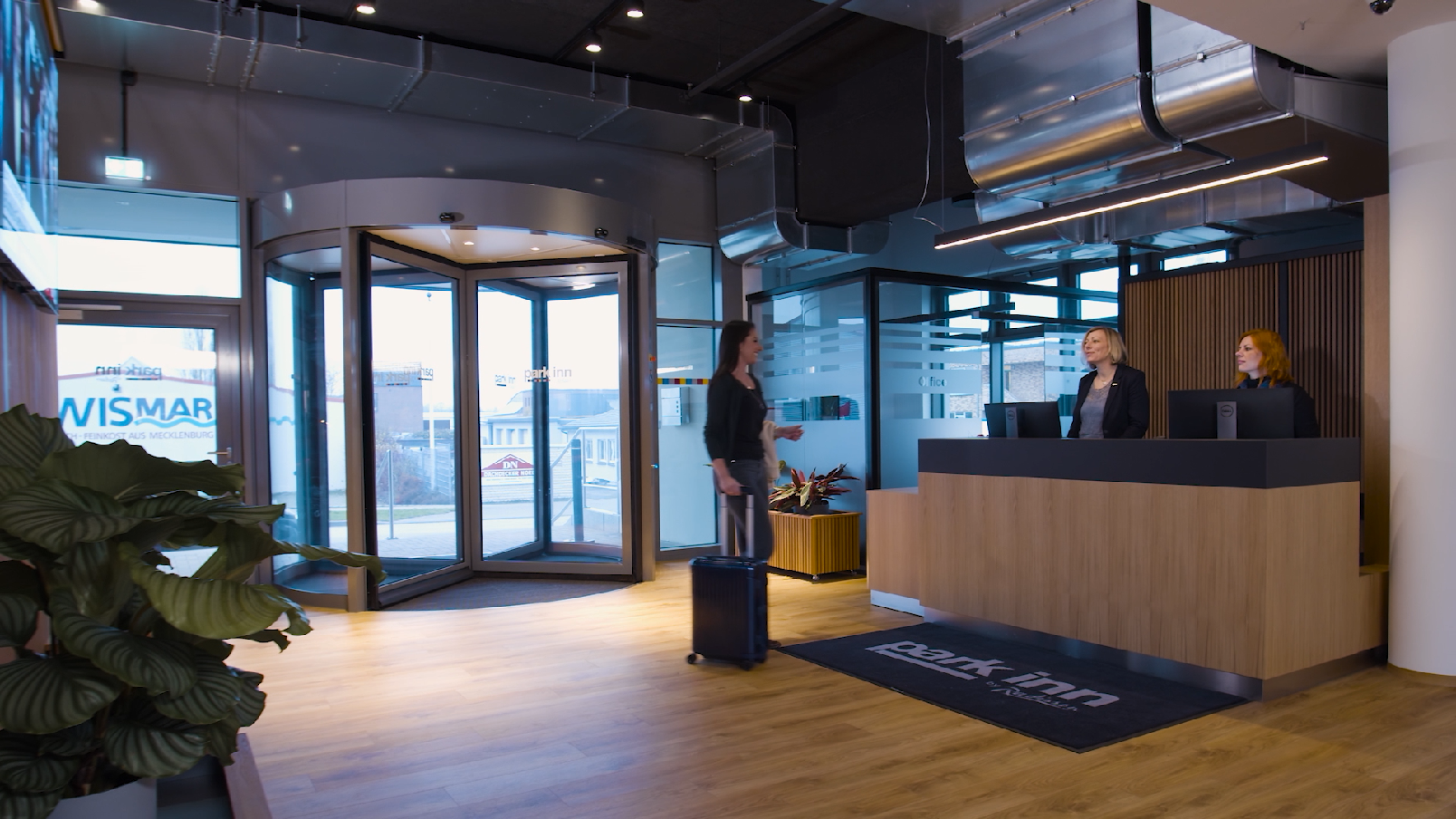 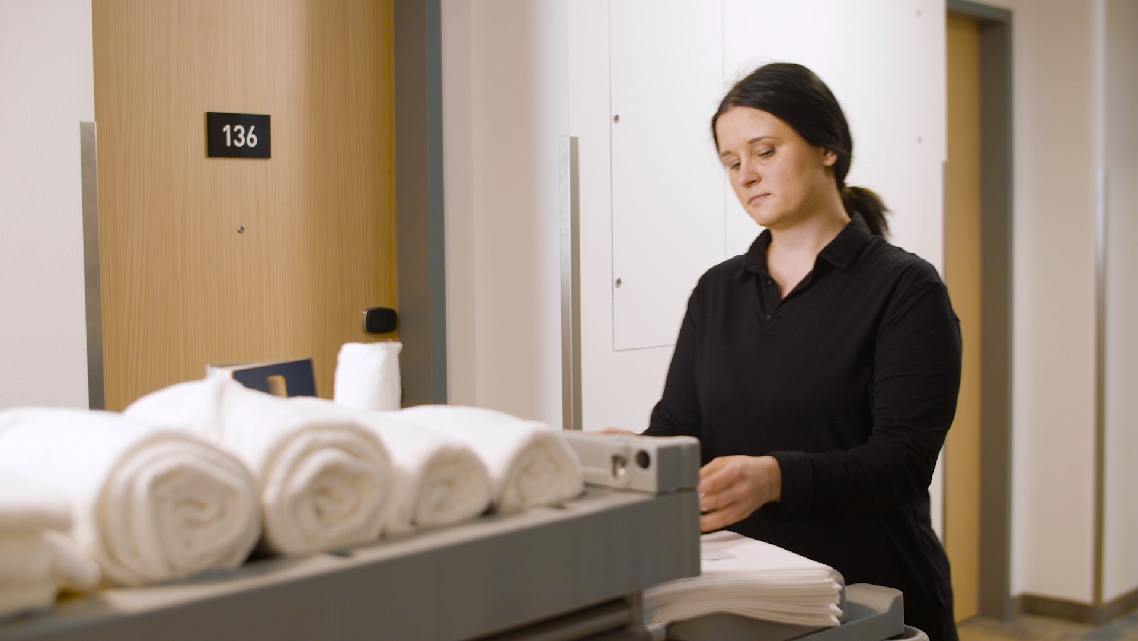 Check-in
HVAC Control
Energy saving
Room service
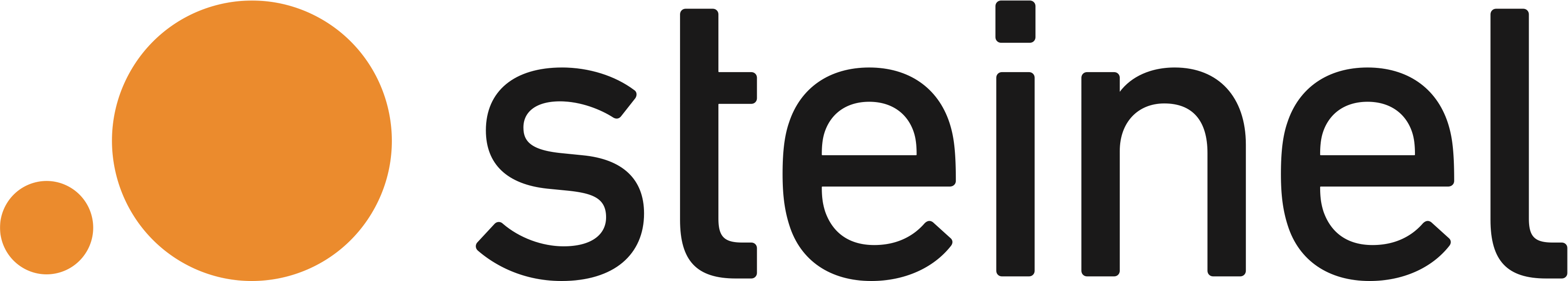 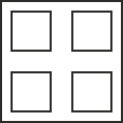 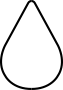 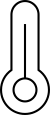 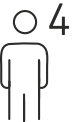 Meeting room management
C+S, Frankfurt
humidity
temperature
10 zones
counting people
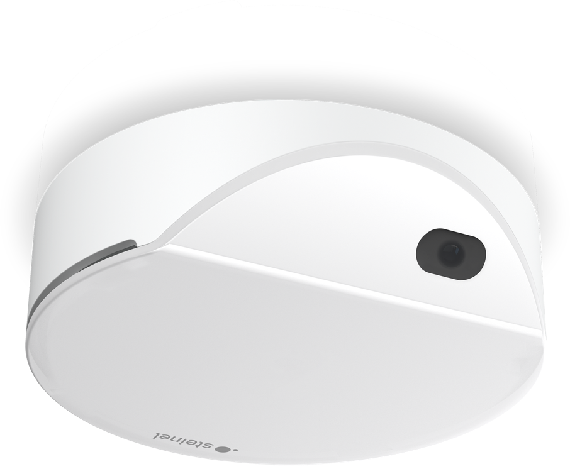 HPD 3
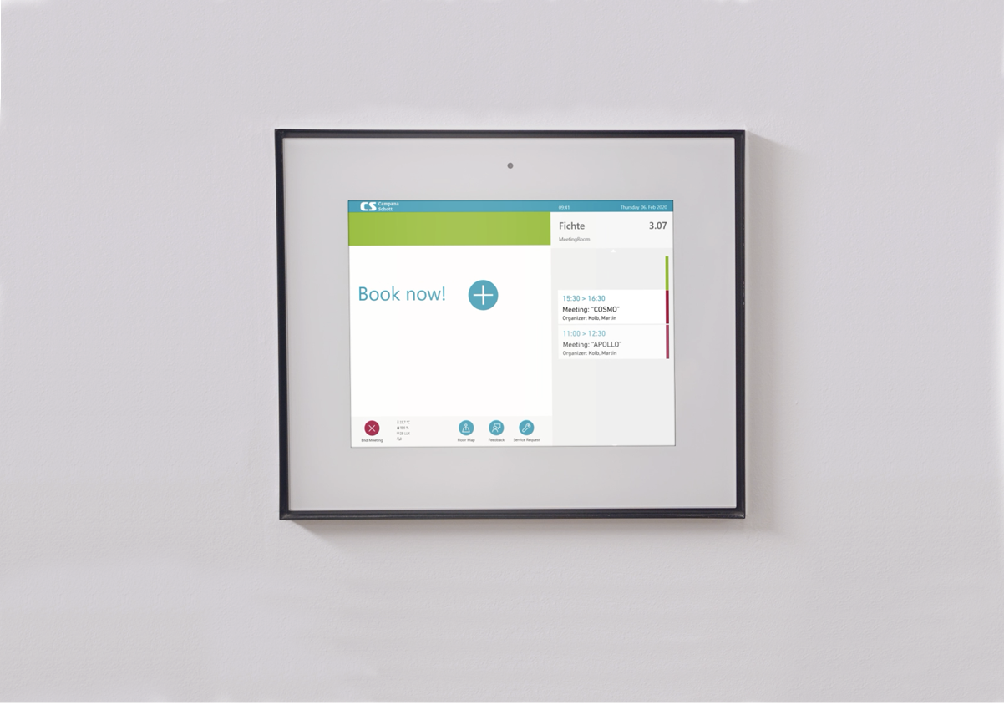 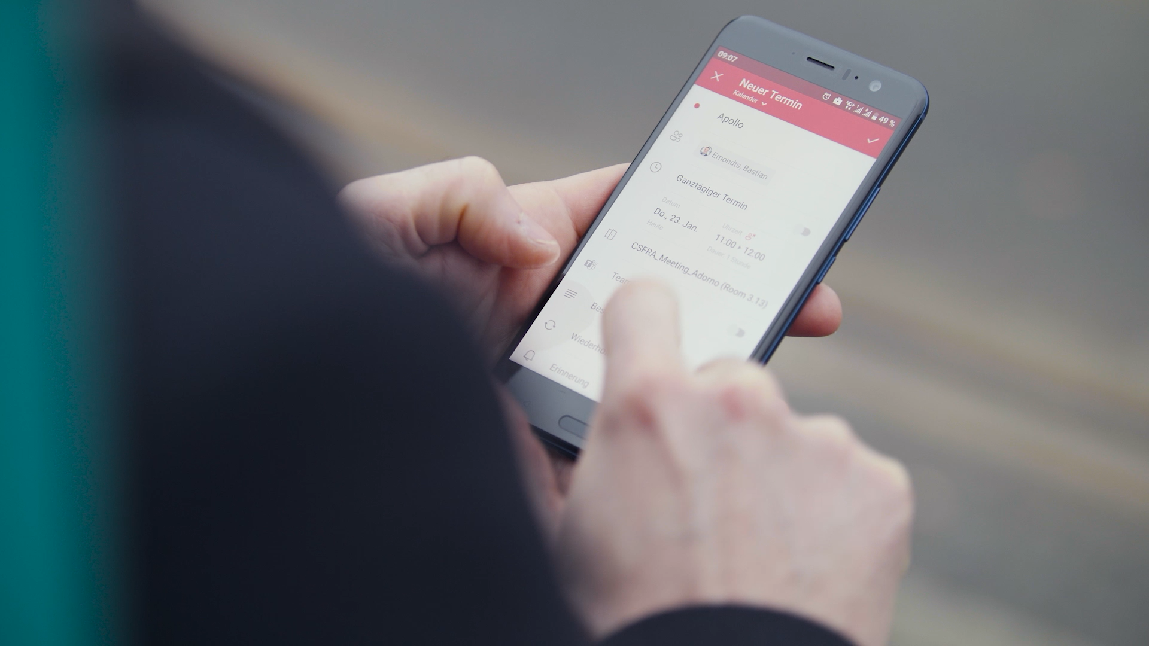 Booking system
Chat bot
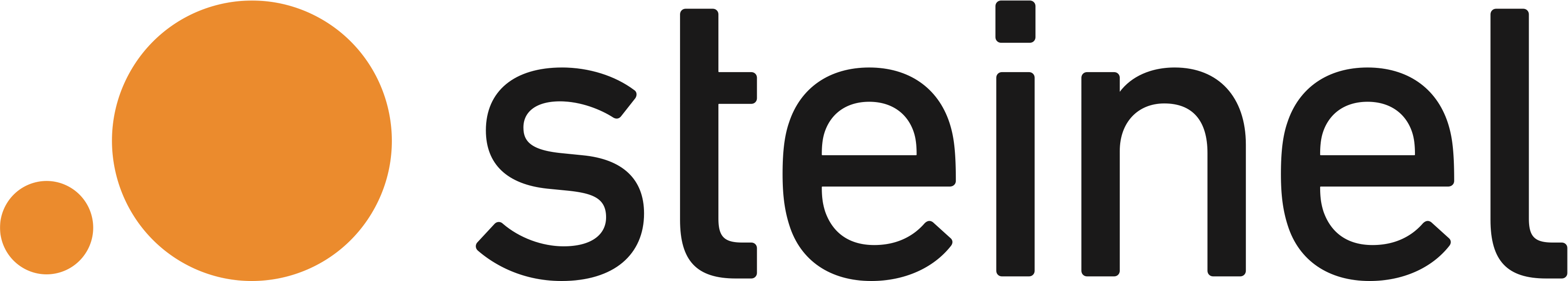 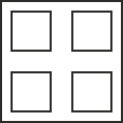 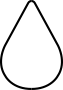 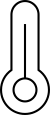 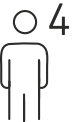 Flex Desk management
C+S, Frankfurt
humidity
temperature
10 zones
counting people
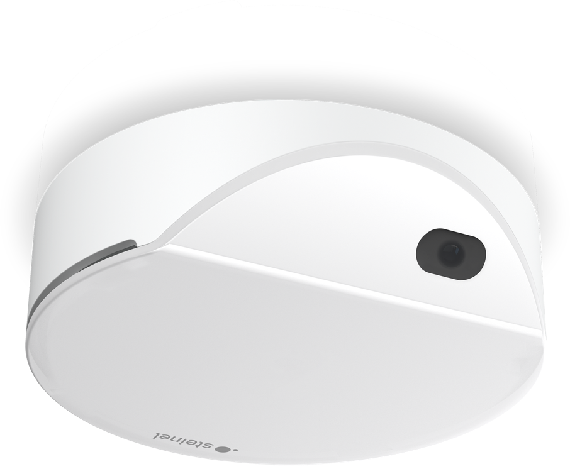 HPD 3
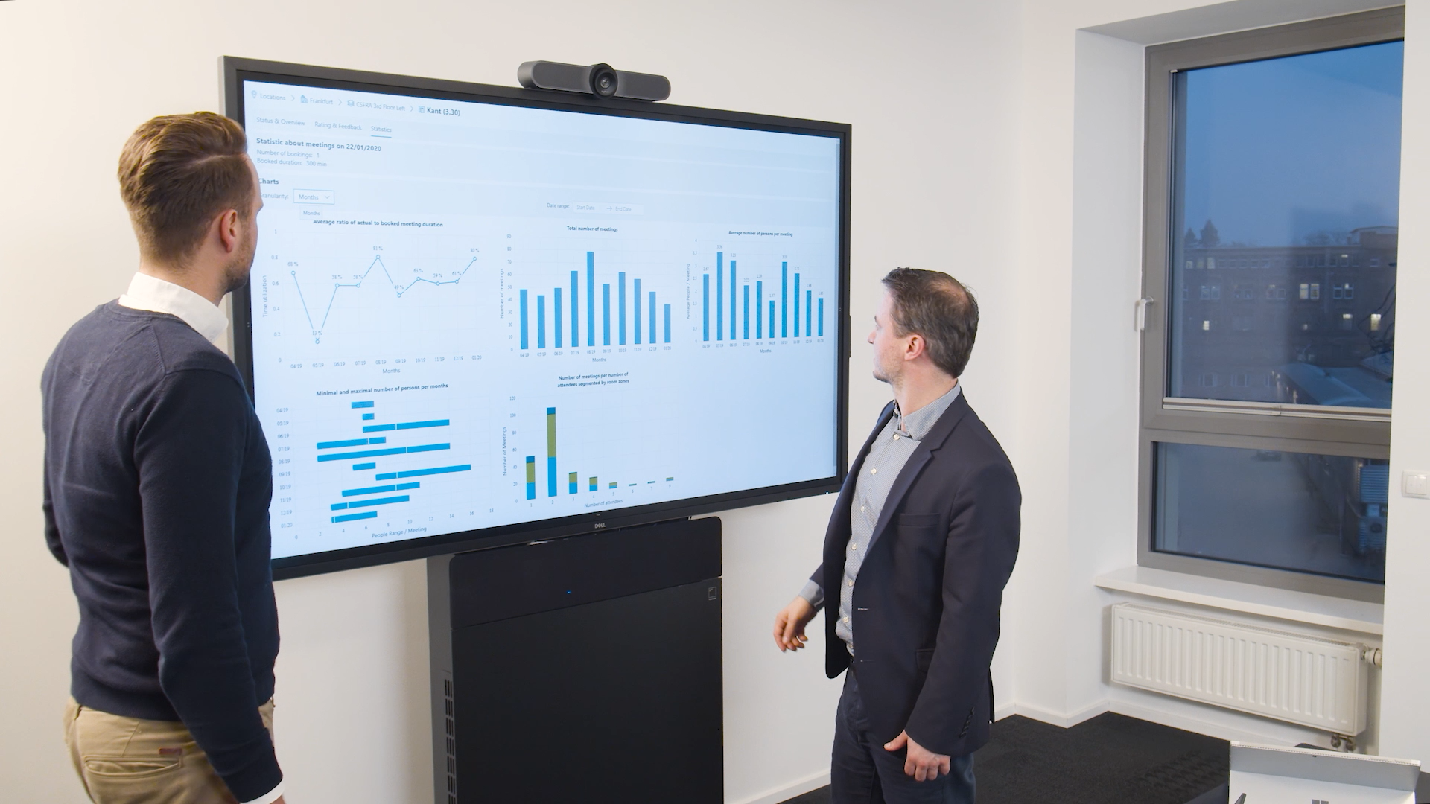 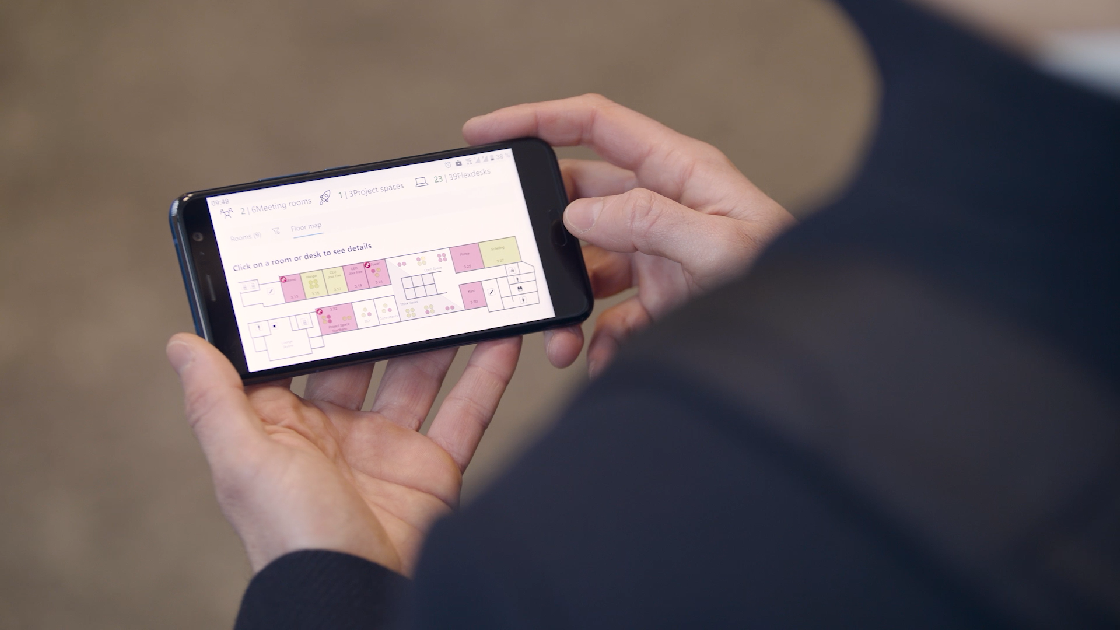 Booking system
Analytics
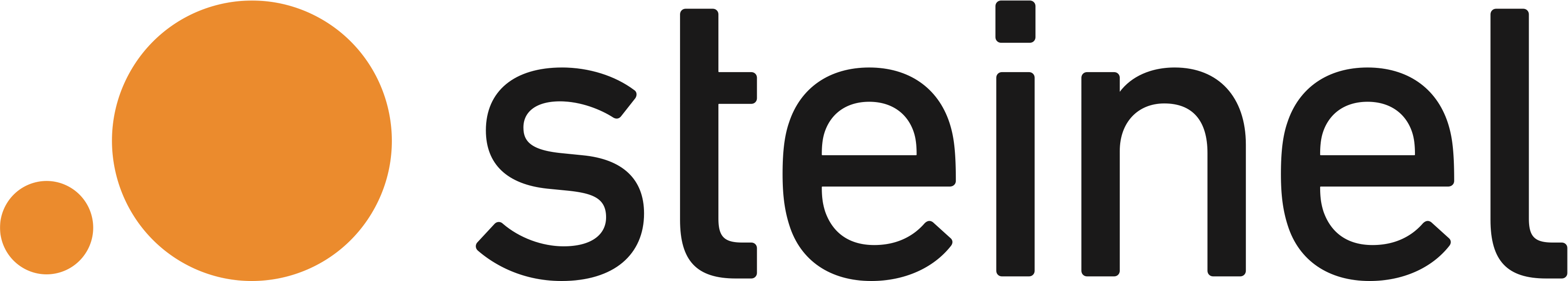 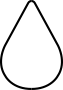 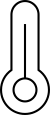 Air quality management
New possibilities in building automation
humidity
temperature
Live-Demo
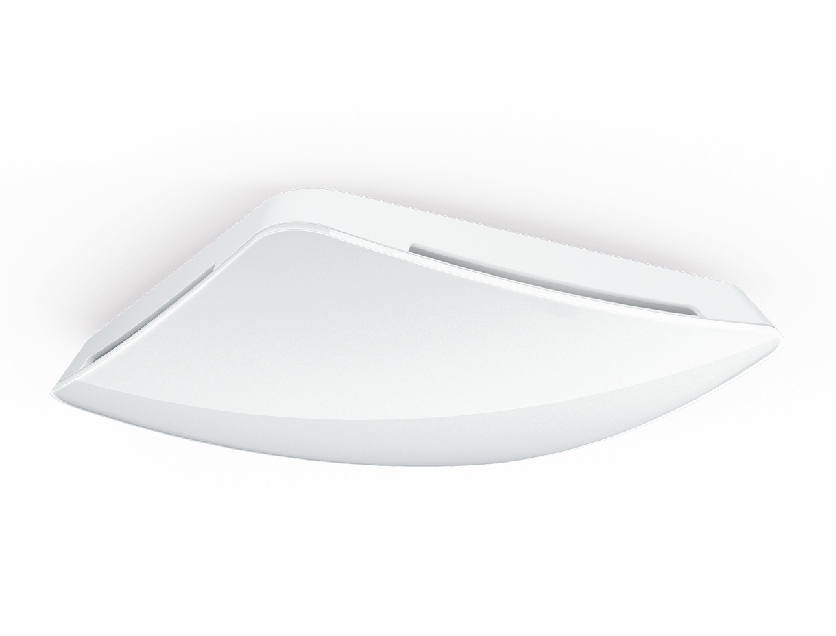 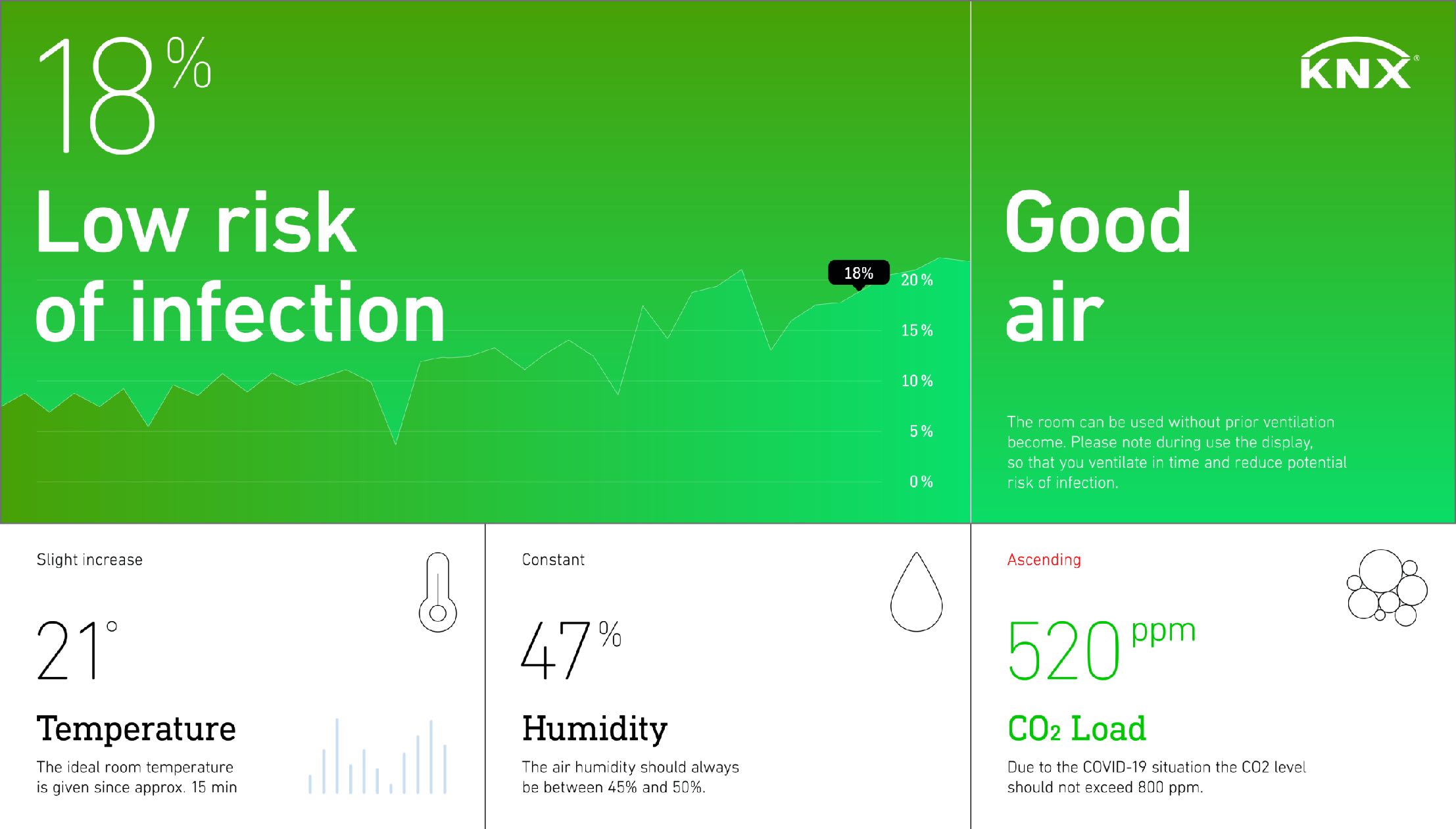 Multisensor AIR Aerosol
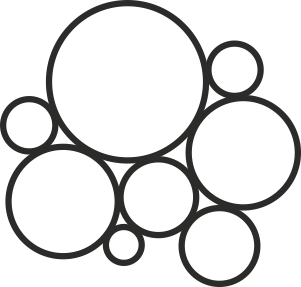 = Risk of infection
CO2
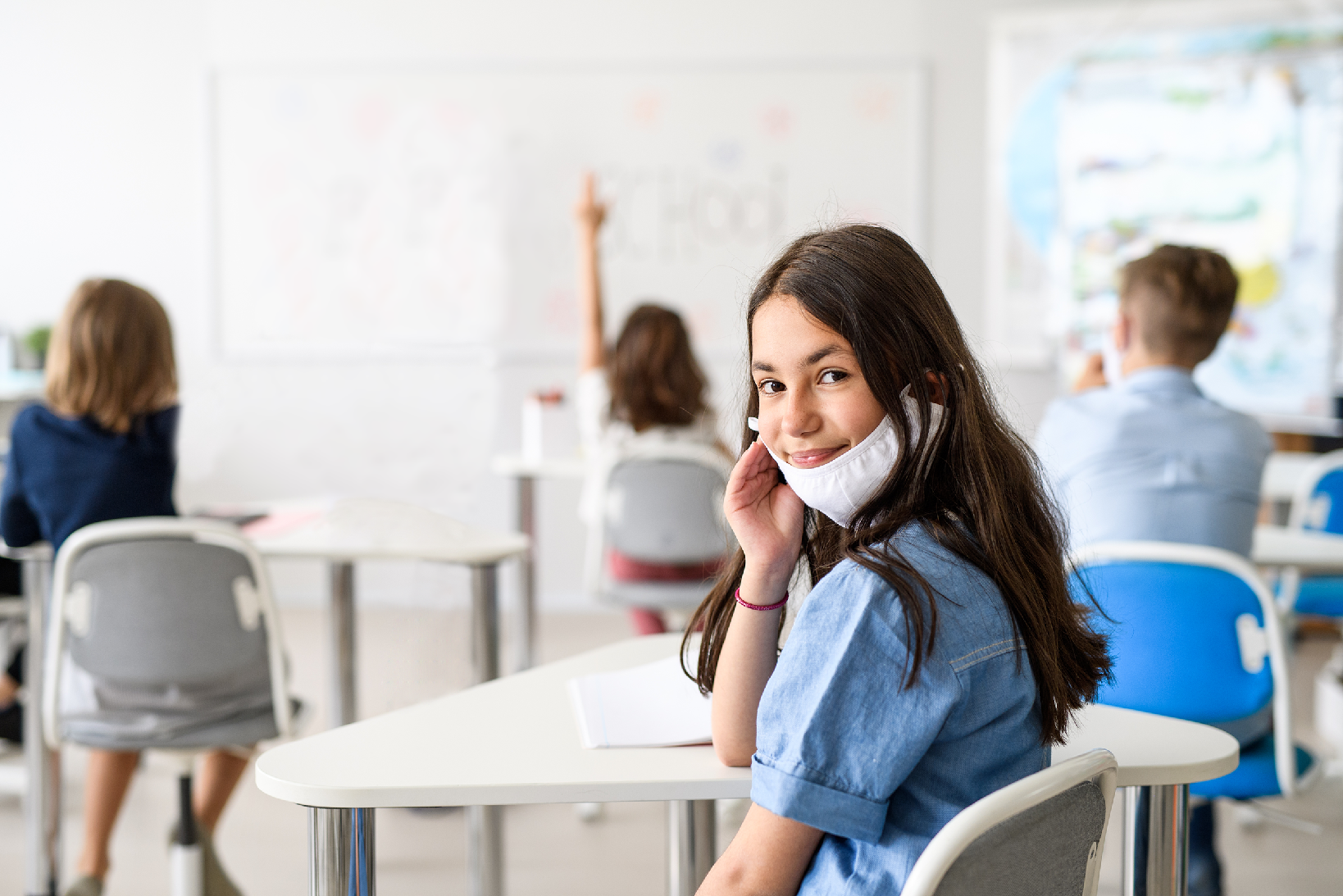 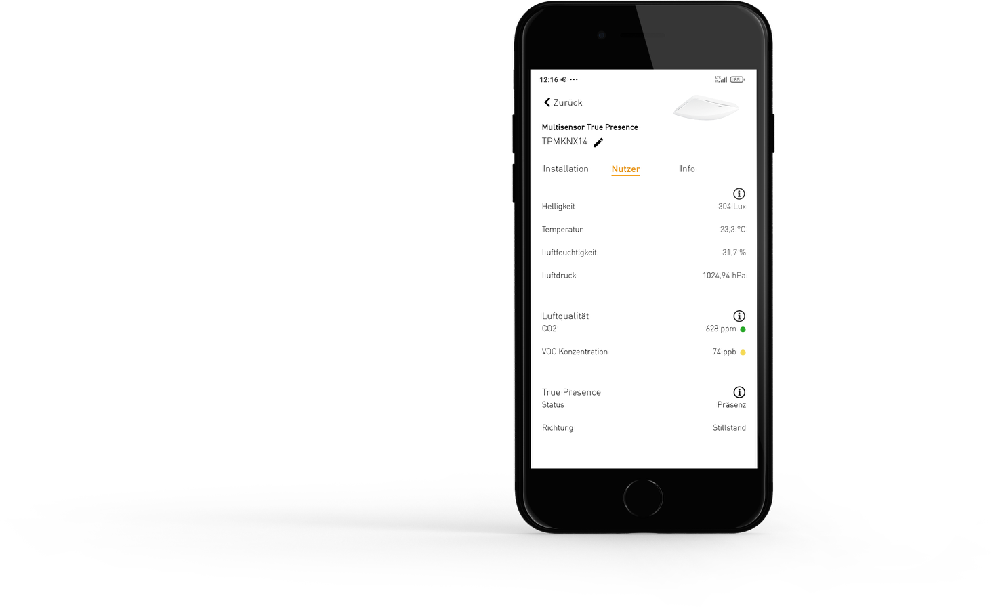 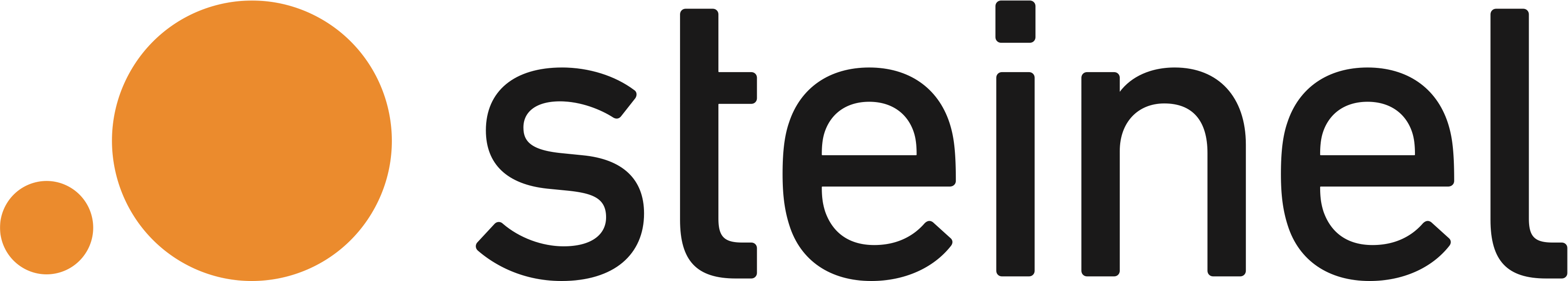 Thank you very much !
Feel free to contact me: 

Cristiano FossatiMD Steinel Italiacristiano.fossati@steinel.it
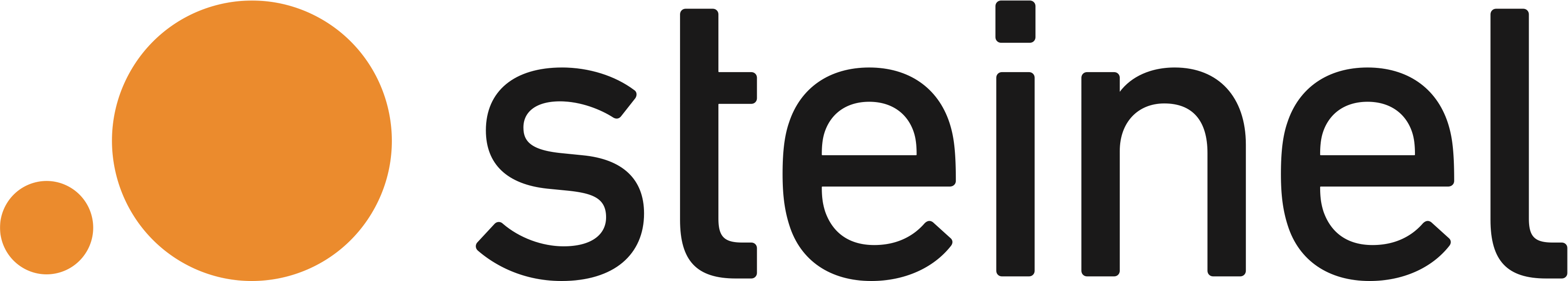